Dynamic Knee Joint Stiffness 1 and 2 Years Post Anterior Cruciate Ligament Reconstruction
Julian Ng-Thow-Hing1, Jade He2, 3, Adam LC Wadsworth2, Constance R Chu2,3
1Homestead High School 2Department of Orthopaedic Surgery, Stanford University, Redwood City, CA; 3Palo Alto Veterans Affairs Health Care System, Palo Alto, CA
All authors have no relevant financial disclosure or conflict of interest.
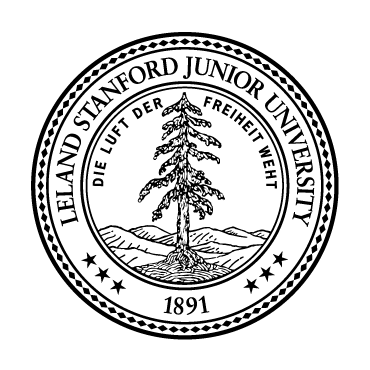 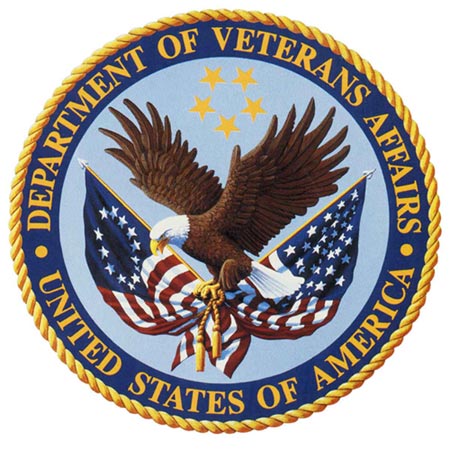 ACL and Meniscus Injury, ORS Annual Meeting, February 6, 2024
Anterior Cruciate Ligament Reconstruction (ACLR)
Joint injuries such as ACL tears greatly increase the risk of knee osteoarthritis2
ACL reconstruction is performed to stabilize the knee but has not been shown to: 
Reduce OA risk
Normalize knee mechanics 
Altered knee mechanics have been implicated in worse outcomes and OA development after ACLR1–3
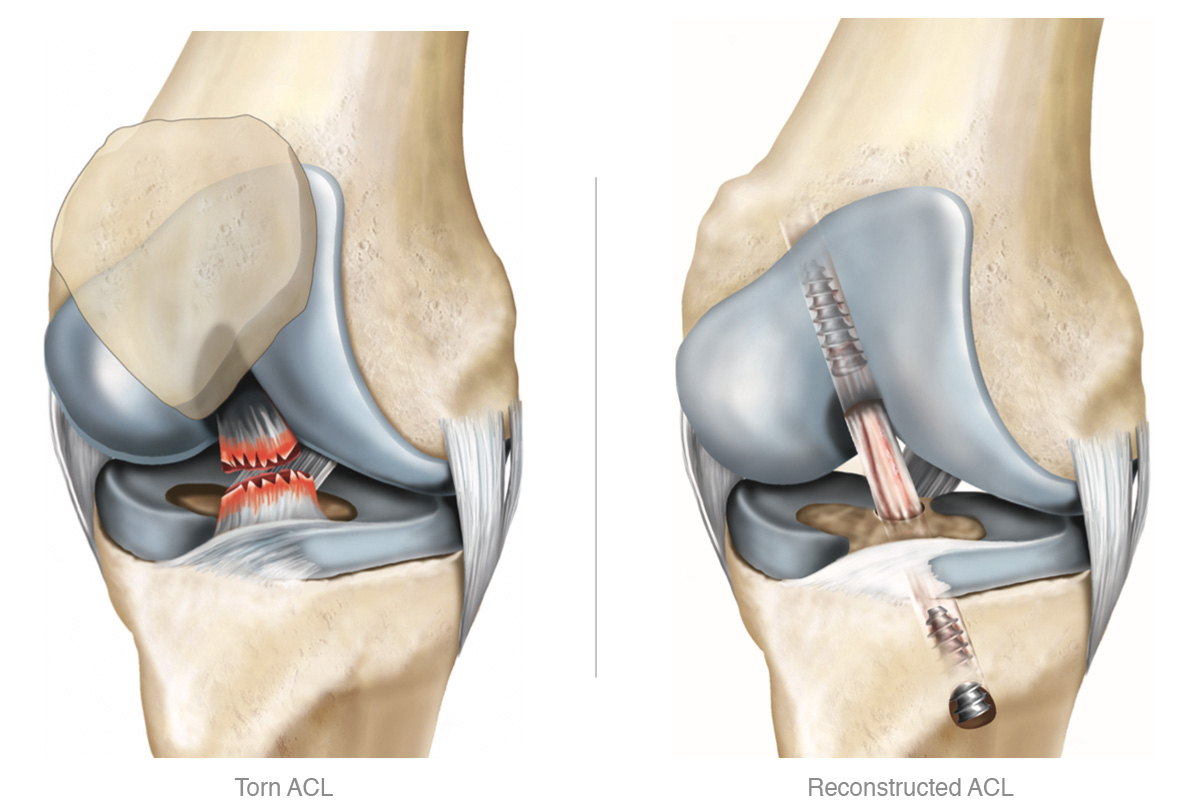 Illustration from North West Hip & Knee Clinic
1Zabala ME, et al, J Biomech 2013. 2Titchenal MR, et al. Am J Sports Med 2018.  3Erhart-Hledik JC, et al. J Orthop Res 2017.
ACLR Knee Sagittal-Plane Mechanics
Knee Flexion Angle (KFA)1,2
ACLR < Contralateral (CL) 6-12M
ACLR ~ CL between 1-3Y
Knee Flexion Moment (KFM)1,2
ACLR < CL between 6-12M, 1-3Y

Abnormal sagittal-plane knee mechanics in ACLR knees have been associated with3,4
Lower quadriceps strength
Altered quadriceps activity
Late Stance
Early Stance
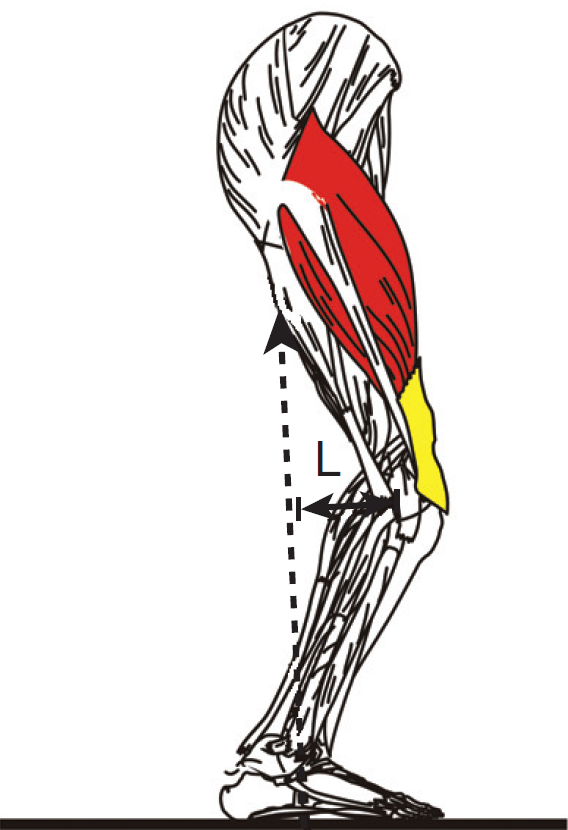 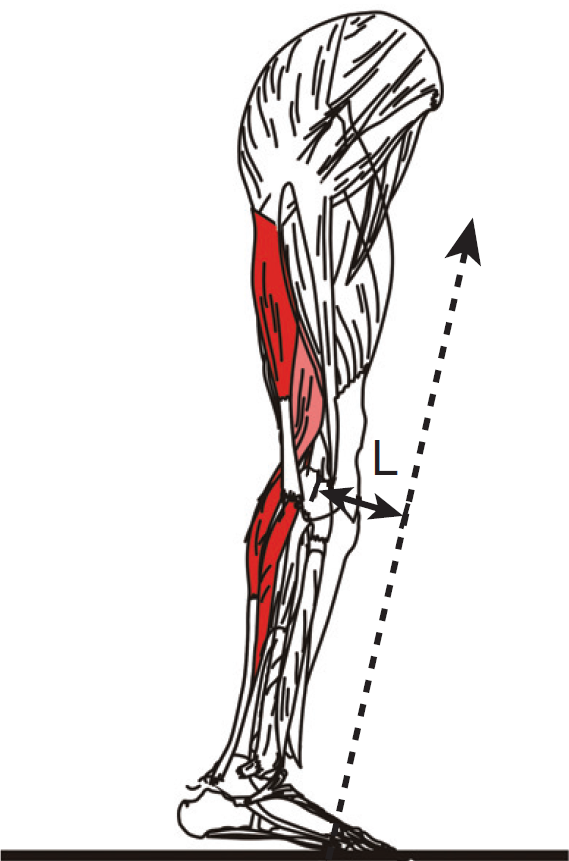 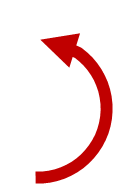 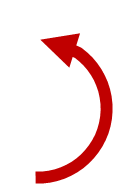 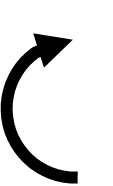 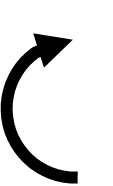 Force
Force
Figures adapted from Scanlan SF & Andriacchi TP, 2017
[1] Hart HF et al. Br J Sports Med. 2016. [2] Kaur M, et al. Sports Med. 2016. [3] Pietrosimone B, et al. J Athl Train. 2021. [4] Blackburn T, et al. Clin Biomech (Bristol, Avon). 2019.
KFM
DJS =                 =
KFA
Dynamic Knee Joint Stiffness (DJS)
Dynamic Knee Joint Stiffness (DJS)1
Likely adapted from Hooke's Law
Considers both KFA and KFM over a substantial proportion of stance (focuses past early stance)
Has been applied in analyzing OA knees and recently ACLR knees2,3
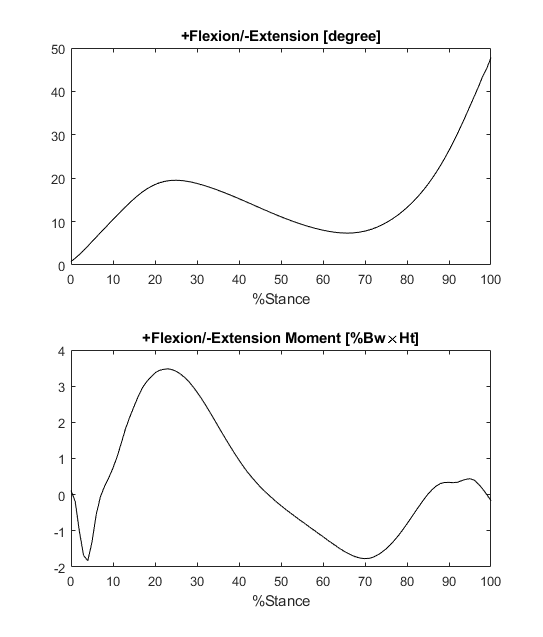 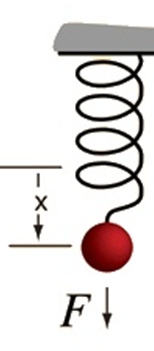 F = kx
k: stiffness
1Muller B, et al. AJSM 2016.2Williamson T et al, AJSM 2016. 3Larsen P et al, Knee 2023.
Purpose
To compare DJS between ACLR and contralateral (CL) intact knees 1 and 2 years post-ACLR and assess relationships between DJS and Patient Reported Outcomes (PRO).
Hypothesis1 : ACLR knees compared to CL knees show greater DJS.

Hypothesis 2: DJS of ACLR knees decreases from 1 to 2 years post-ACLR, and that greater DJS associates with worse PROs.
Participants
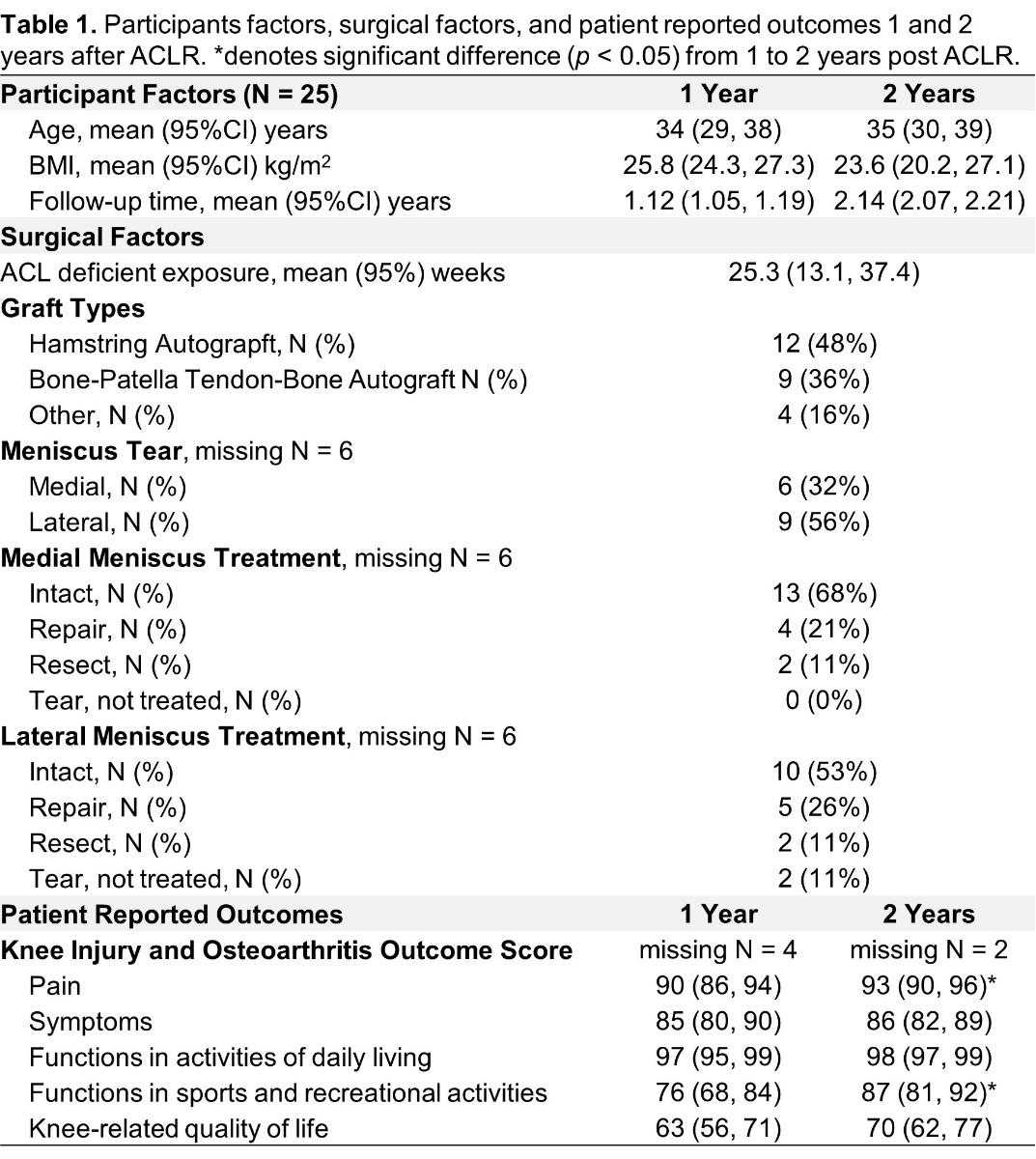 N = 25, (18 men, 7 women)
34 +/- 11 years
25.8 +/- 3.7 kg/m2
Completed KOOS and underwent gait tests after unilateral ACLR
1.1 ± 0.2 years
2.1 ± 0.2 years
Gait Analysis
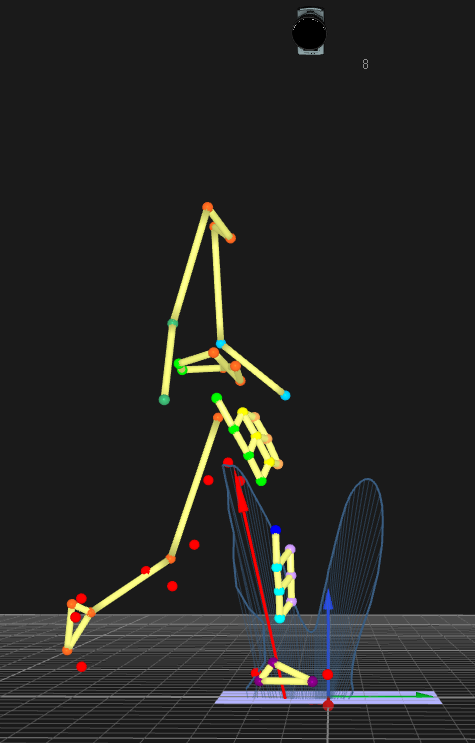 Participants performed three walking trials at a self-selected comfortable speed. 
Marker trajectories and ground reaction force were acquired using a standard 3D motion capture system (Qualisys & Bertec) 
External joint moments were expressed relative to the tibial frame and normalized to percent body weight multiplied by height (%BW×Ht).
DJS Calculation
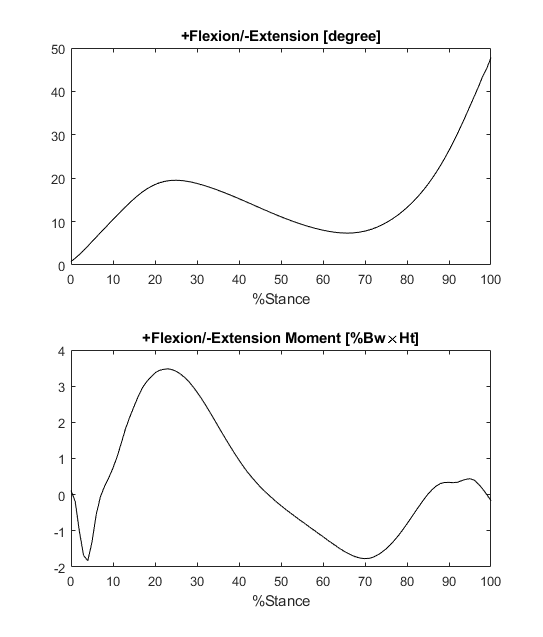 Midstance: the interval between the KFAmax or KFMmax (KFM) and the peak knee extension moment (KEM)1.
DJS: slope of the fitted linear regression line of KFM and KFA across midstance.
KFAmax
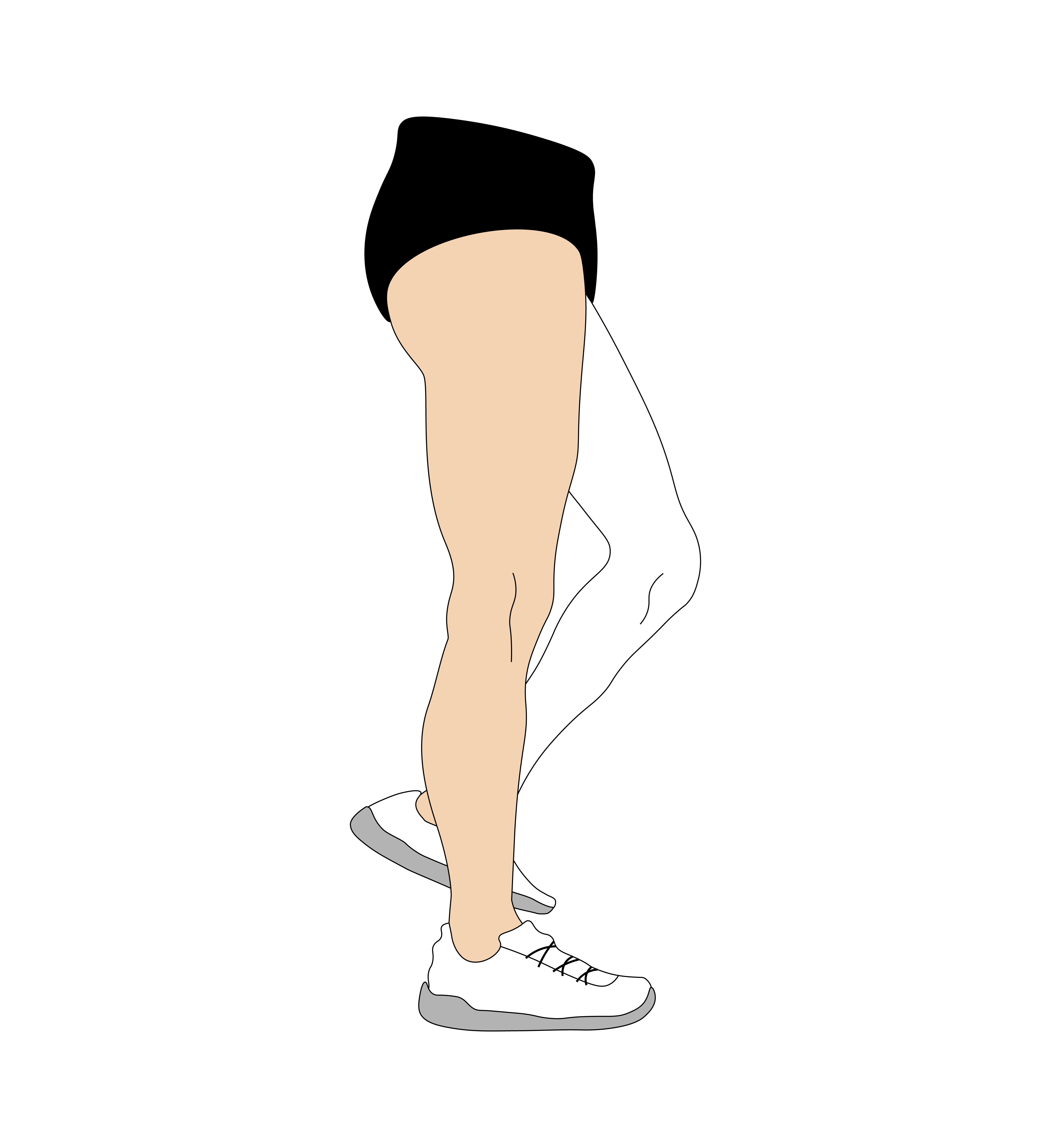 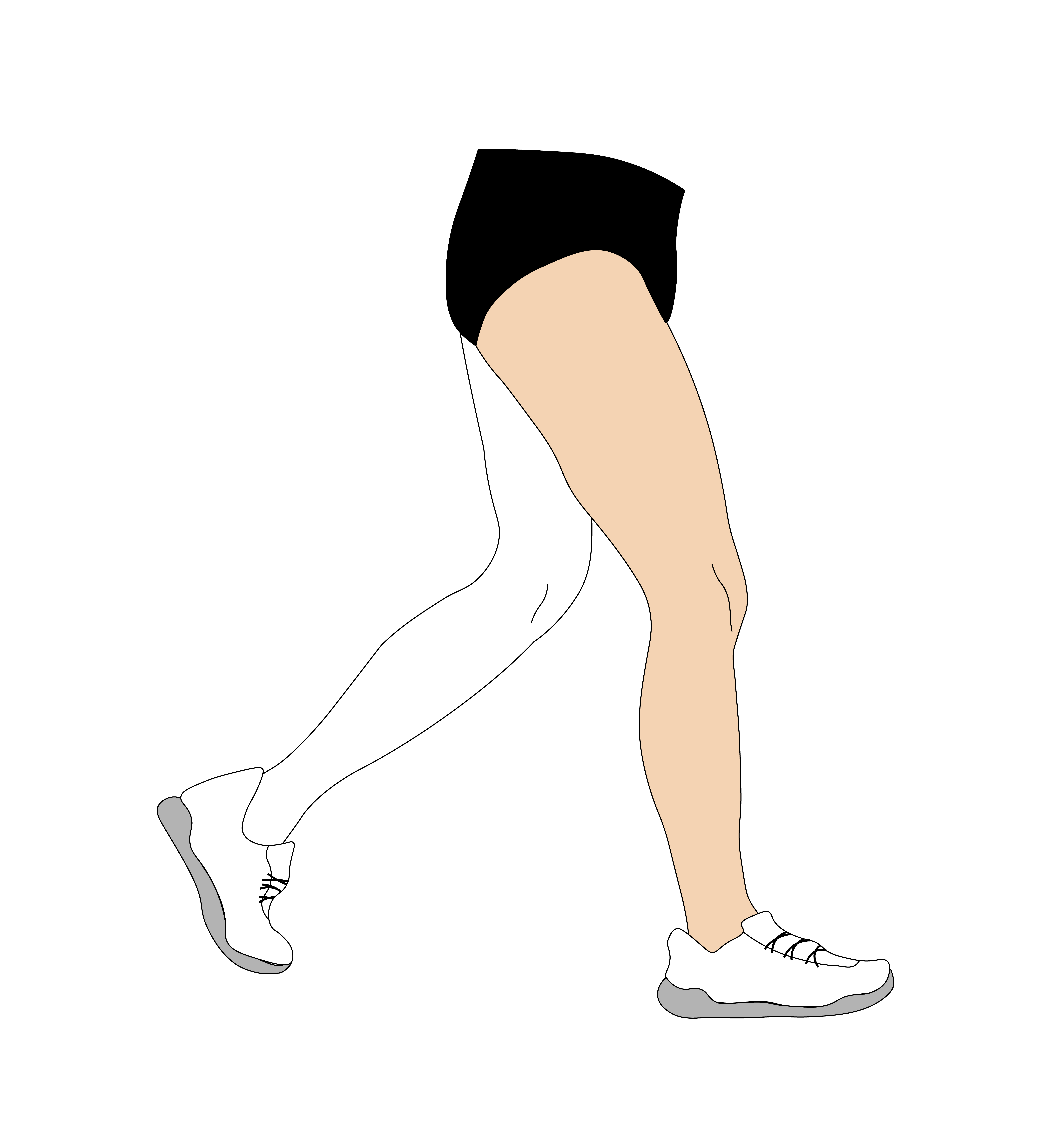 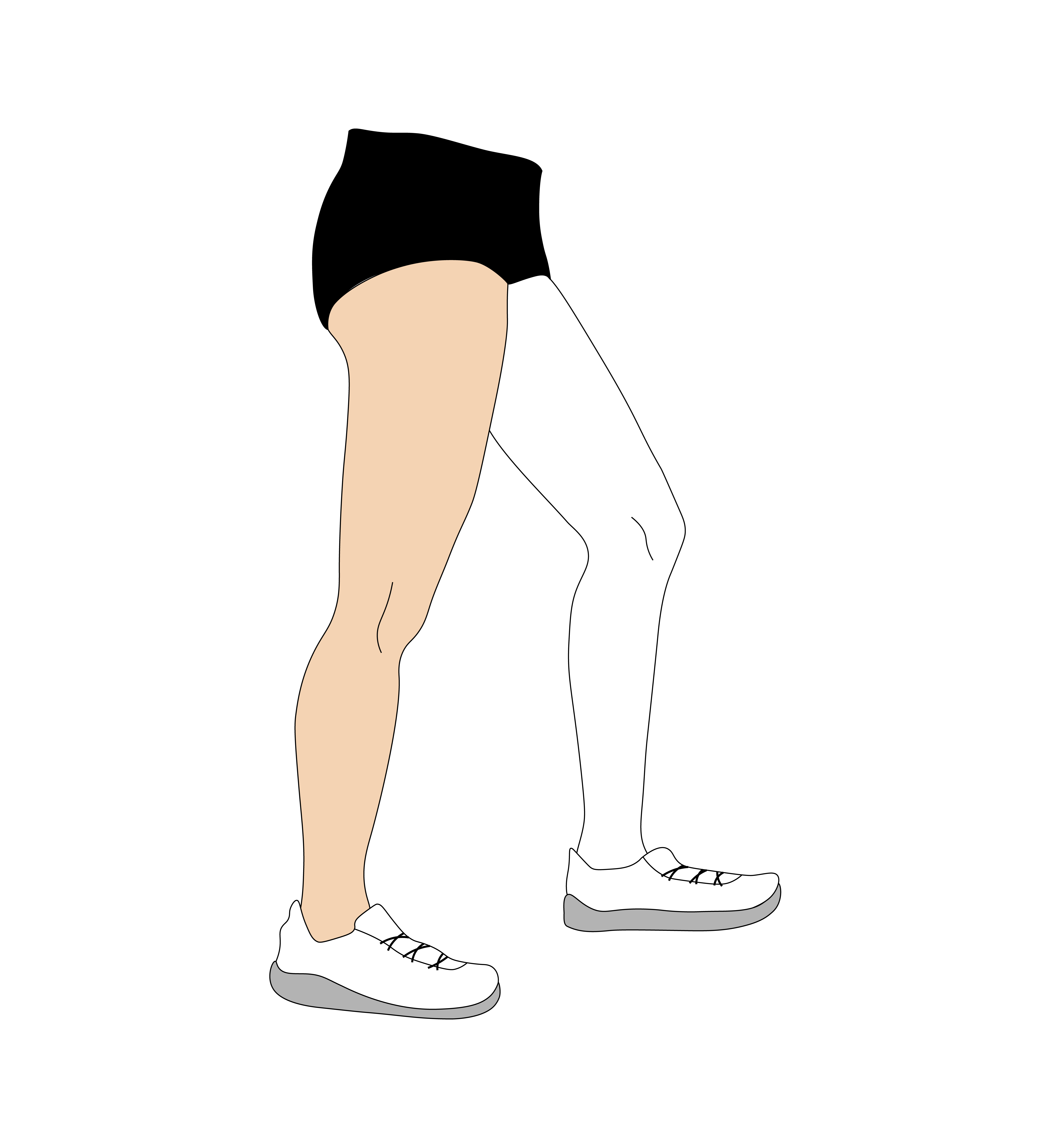 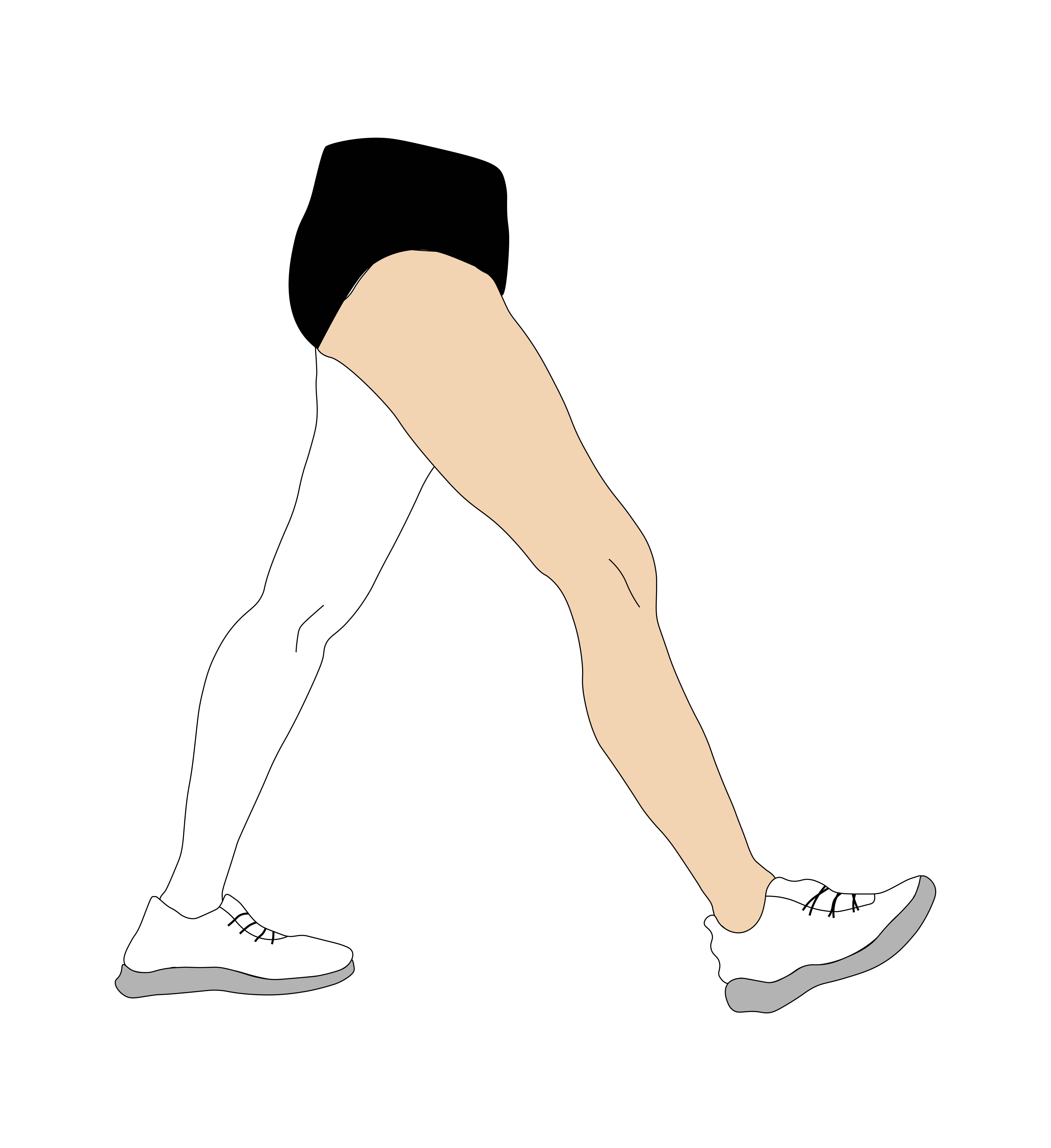 KFAmin
KFM
KEM
Midstance
1Gustafson JA, et al. Gait Posture 2016.
Statistical Analysis
Variables of interest:
Primary: DJS
Secondary: KFArange, KFAmax, KFAmin, KFMrange, KFM, KEM
[Speaker Notes: DJS between the ACLR and contralateral knees and between 1 year and 2 years post-ACLR were compared using two-way ANOVA. Significant results were further analyzed using pairwise comparisons with Bonferroni's corrections. Additionally, to gain insights into potential contributors to DJS side-to-side differences.]
Statistical Analysis
Variables of interest:
Primary: DJS
Secondary: KFArange, KFAmax, KFAmin, KFMrange, KFM, KEM
DJS between sides (ACLR vs. CL) and over time (1 vs. 2 years post-ACLR)
Two-way ANOVA: side, time, side × time
Pairwise comparisons with Bonferroni's correction
[Speaker Notes: DJS between the ACLR and contralateral knees and between 1 year and 2 years post-ACLR were compared using two-way ANOVA. Significant results were further analyzed using pairwise comparisons with Bonferroni's corrections. Additionally, to gain insights into potential contributors to DJS side-to-side differences.]
Statistical Analysis
Variables of interest:
Primary: DJS
Secondary: KFArange, KFAmax, KFAmin, KFMrange, KFM, KEM
DJS between sides (ACLR vs. CL) and over time (1 vs. 2 years post-ACLR)
Two-way ANOVA: side, time, side × time
Pairwise comparisons with Bonferroni's correction
Potential contributors to DJS side-to-side difference (ACLR – Contralateral)
Linear regression
[Speaker Notes: DJS between the ACLR and contralateral knees and between 1 year and 2 years post-ACLR were compared using two-way ANOVA. Significant results were further analyzed using pairwise comparisons with Bonferroni's corrections. Additionally, to gain insights into potential contributors to DJS side-to-side differences.]
DJS between Sides and over Time
On Average
DJS is higher in ACLR than CL knees at 1 year and 2 years post-ACLR (F = 11.0, p = 0.003)
DJS is not different from 1 year to 2 years post-ACLR (F = 0.65, p = 0.426)
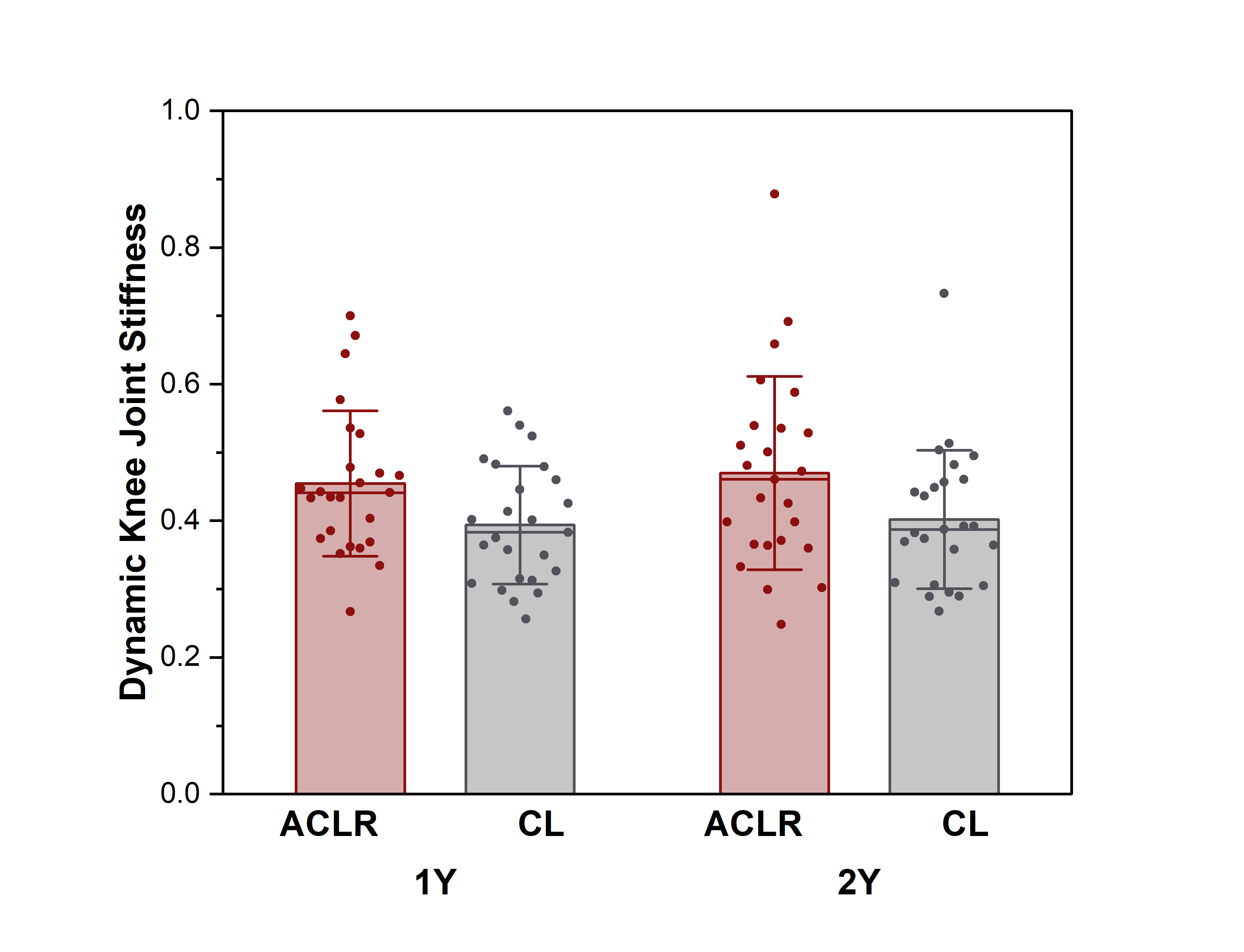 Estimated difference (ACLR -  CL) 
0.06 95%CI(0.02, 0.10)
[Speaker Notes: This could imply that patients are not further improving nor worsening throughout this time period.]
DJS between Sides and over Time
• Between individual variability was observed
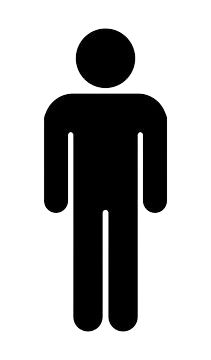 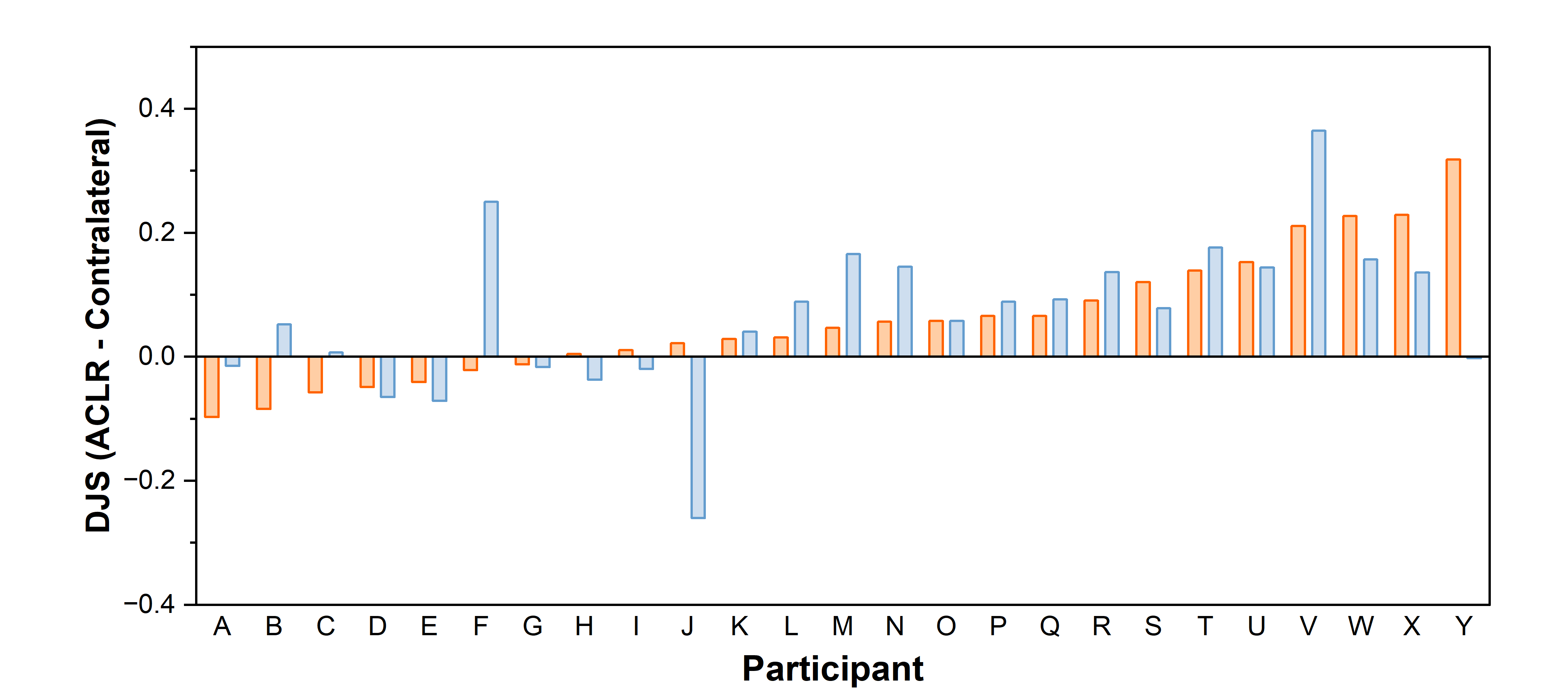 diff(ACLR – CL) at 1 Y
diff(ACLR – CL) at 2 Y
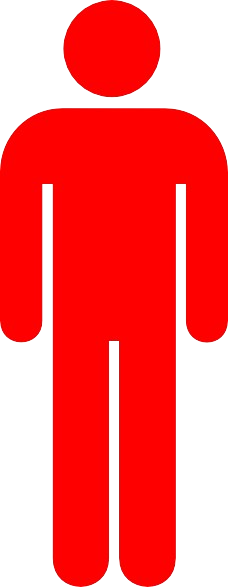 76%
[Speaker Notes: While the majority of participants (79%) showed higher DJS in their ACLR knees than CL knees at both time points, several participants showed different patterns, suggesting the presence of between-individual variability.]
Potential Contributors to side-to-side DJS difference
Smaller KFA range and KFM range in ACLR knees than CL knees explained the side-to-side DJS difference at 1 year (R = 0.823, p < 0.001) and 2 years (R = 0.681, p < 0.001) post-ACLR
Side-to-side DJS Difference
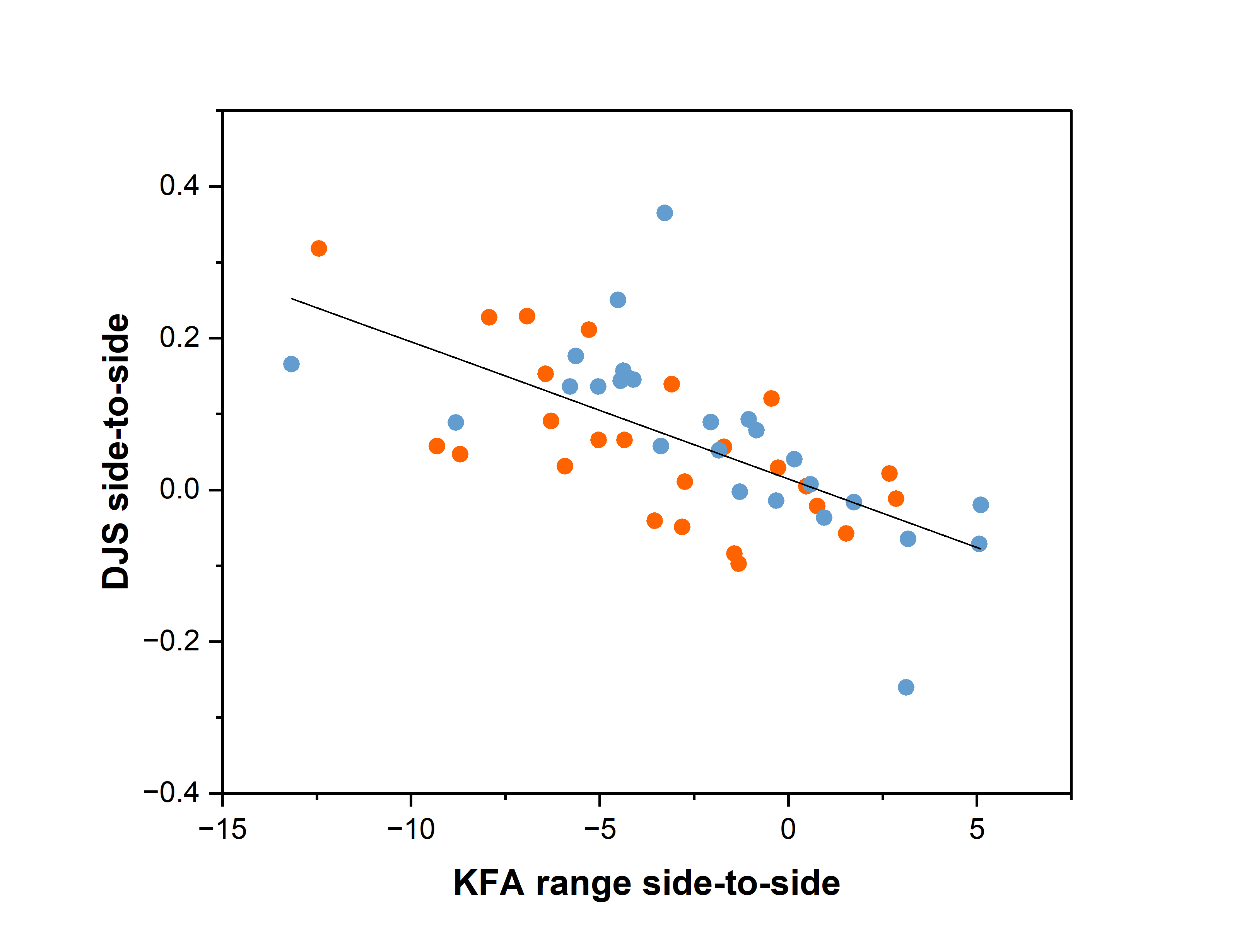 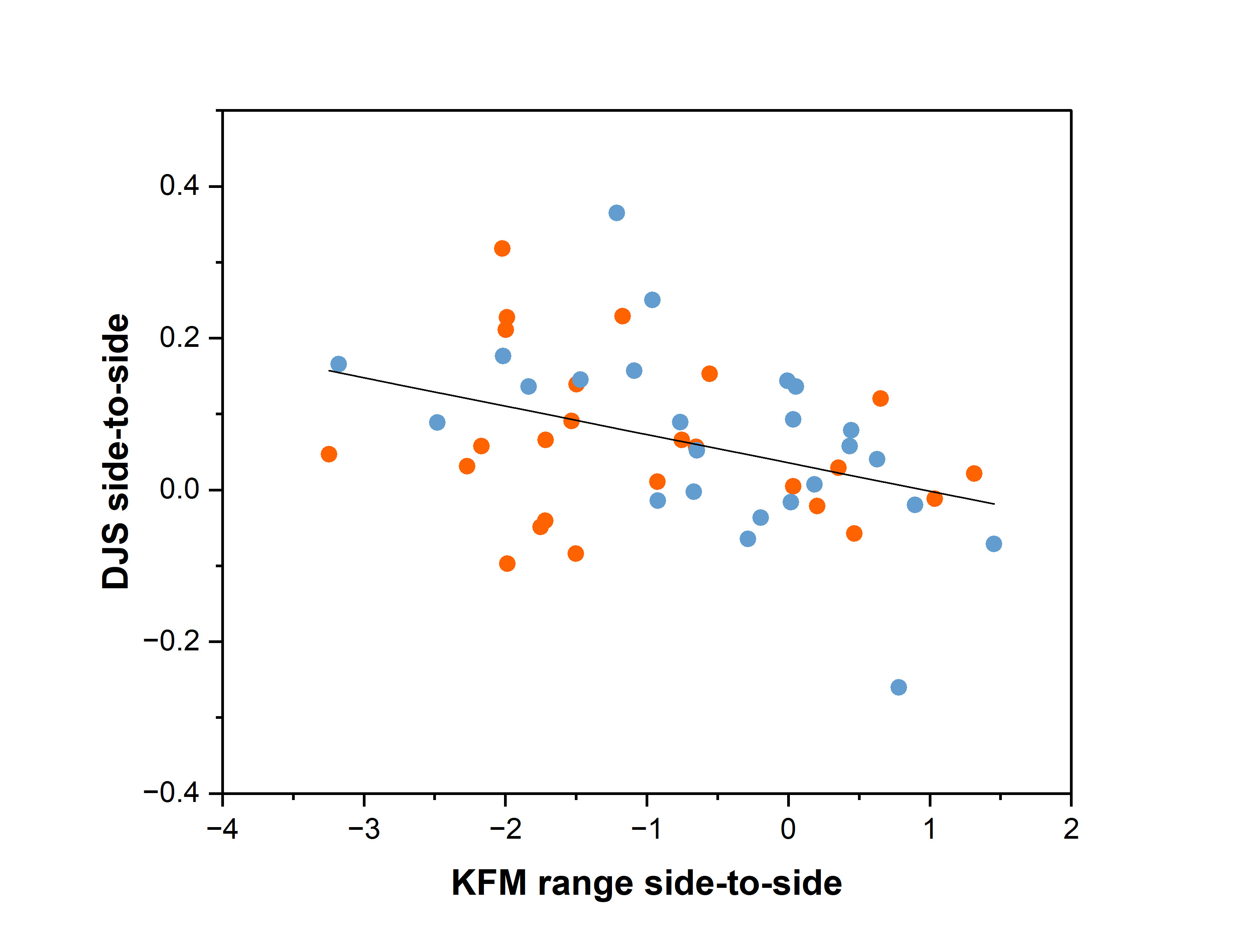 1 year post-ACLR
2 years post-ACLR
Side-to-side KFMrange Difference
Side-to-side KFArange Difference
Potential Contributors to side-to-side DJS difference
KFArange
KFAmin
KFAmax
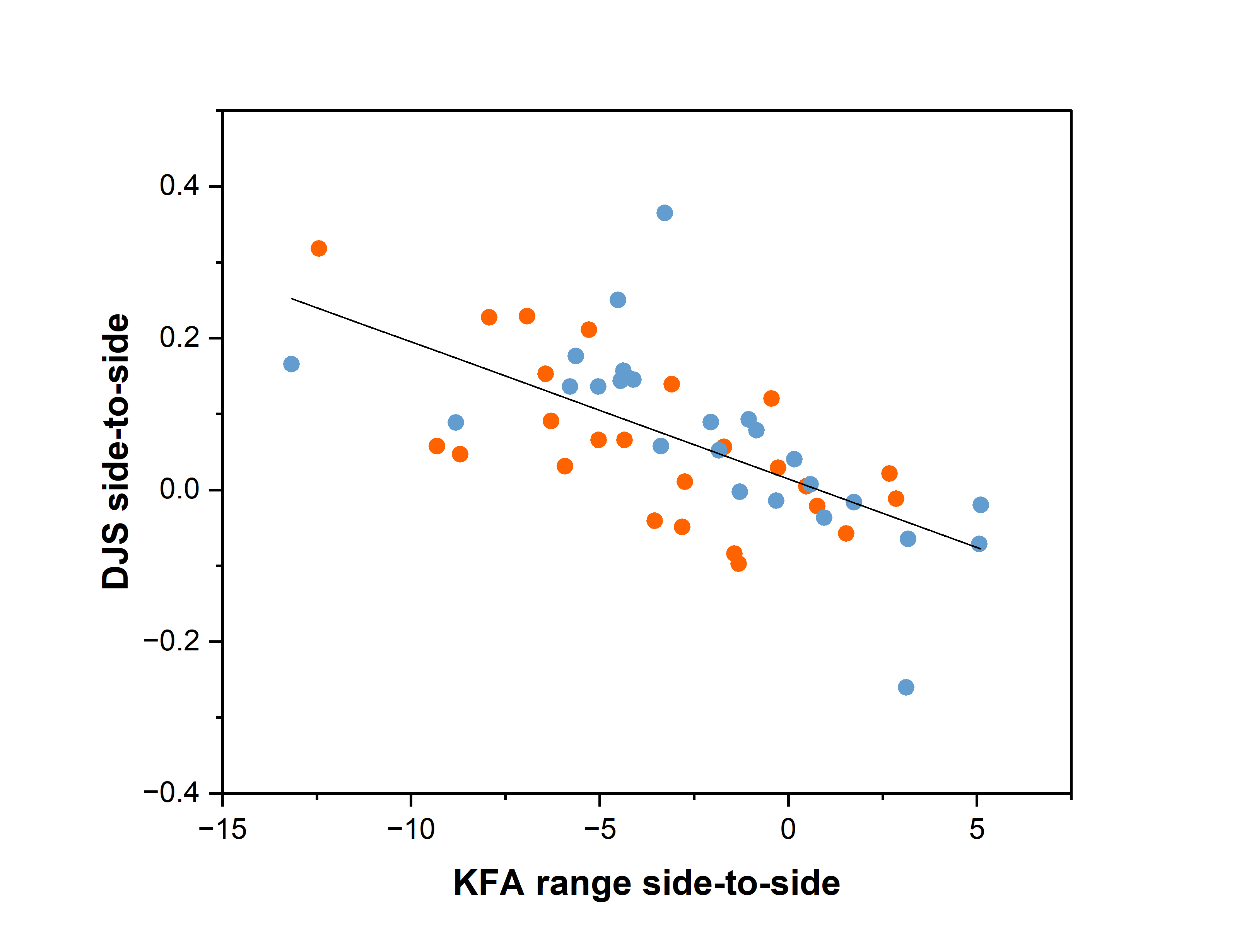 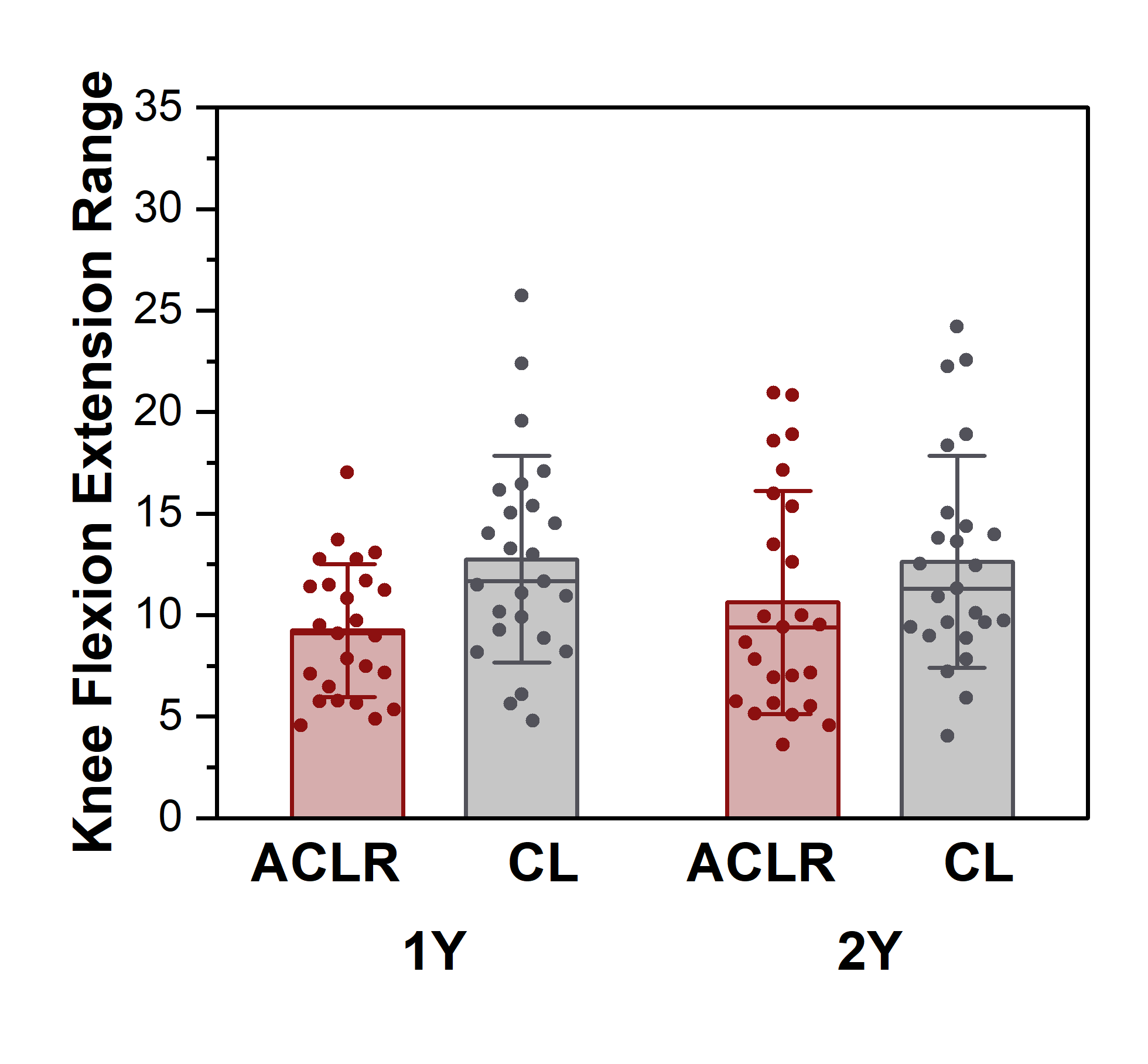 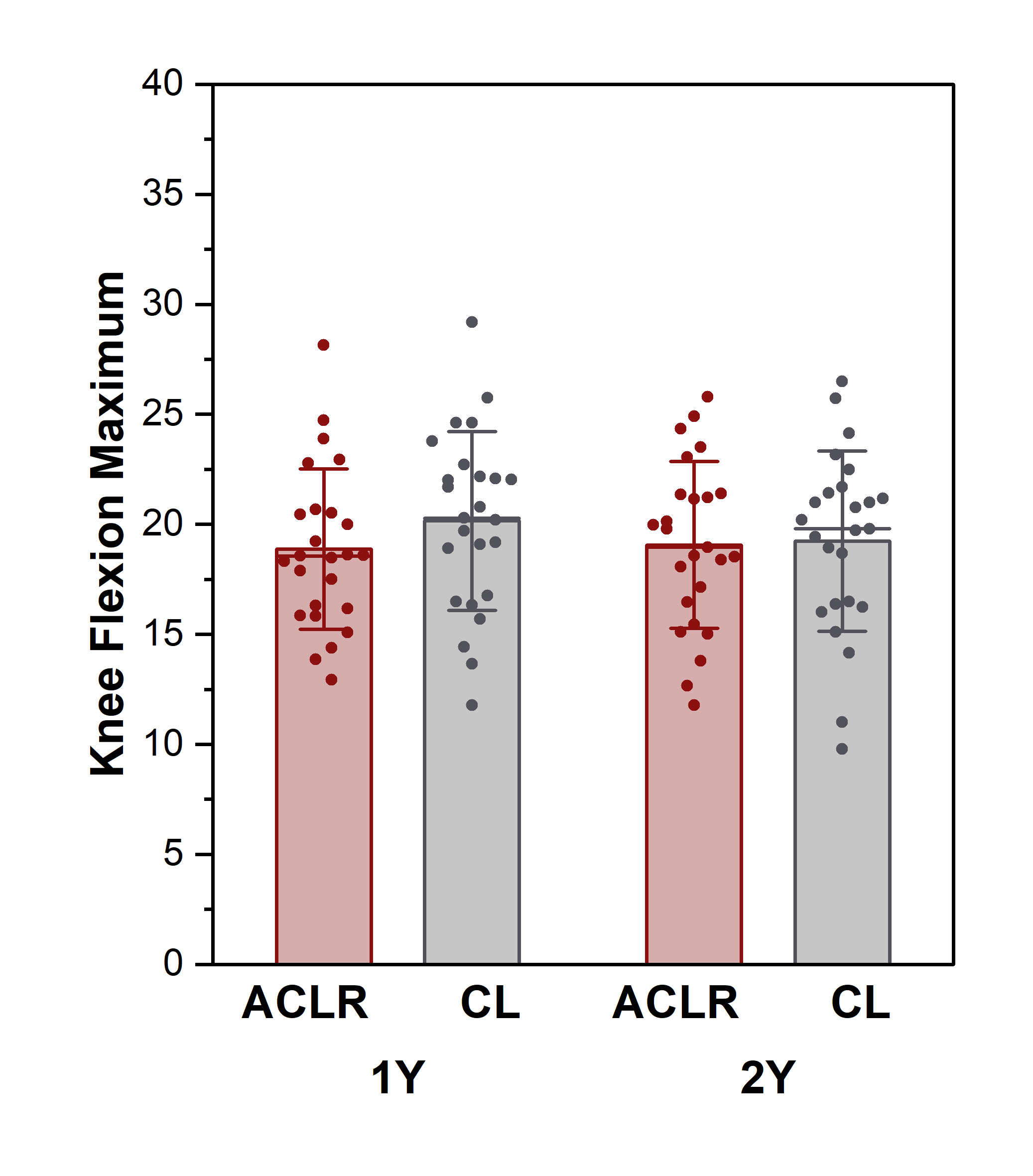 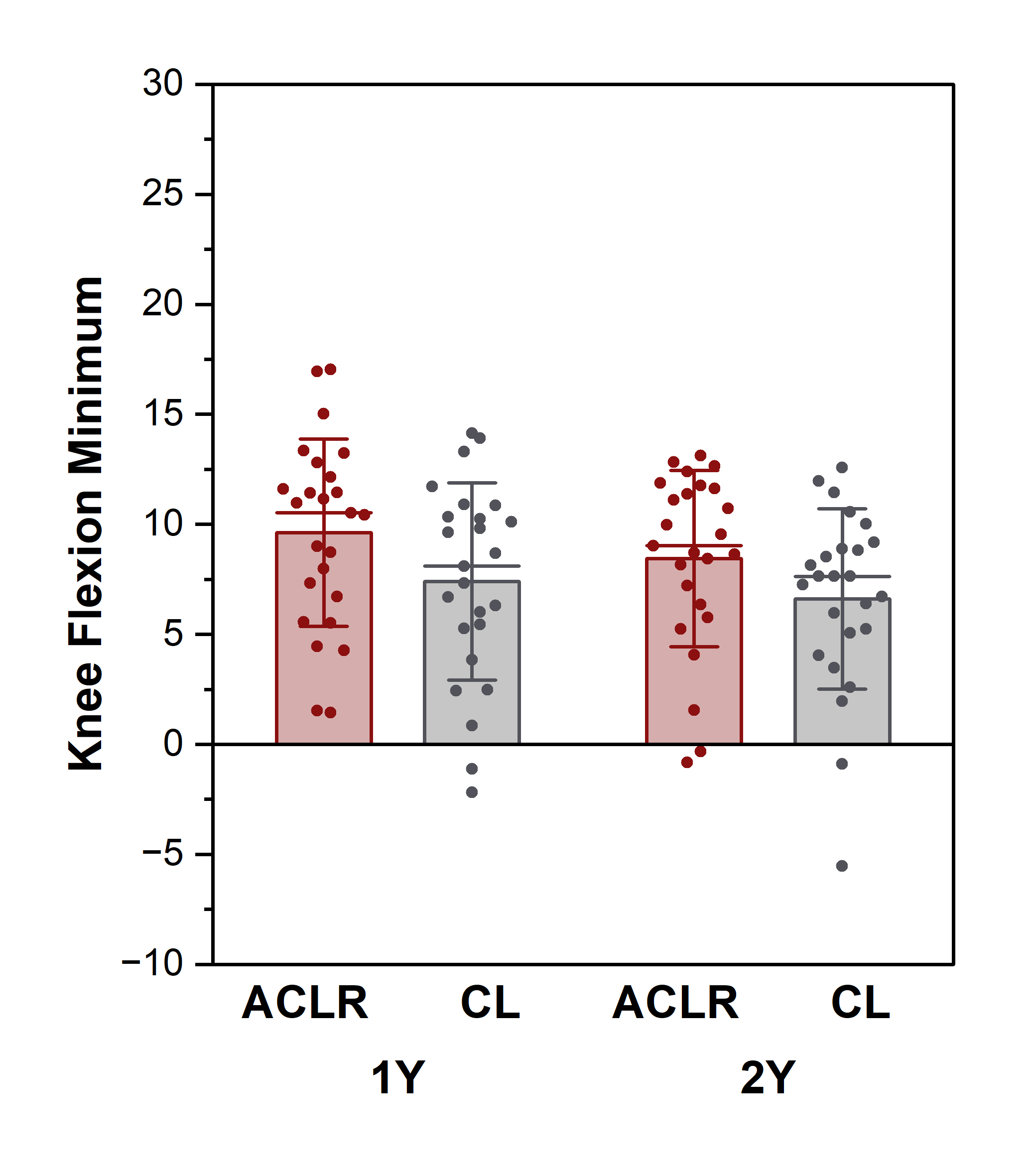 Knee Flexion Angle
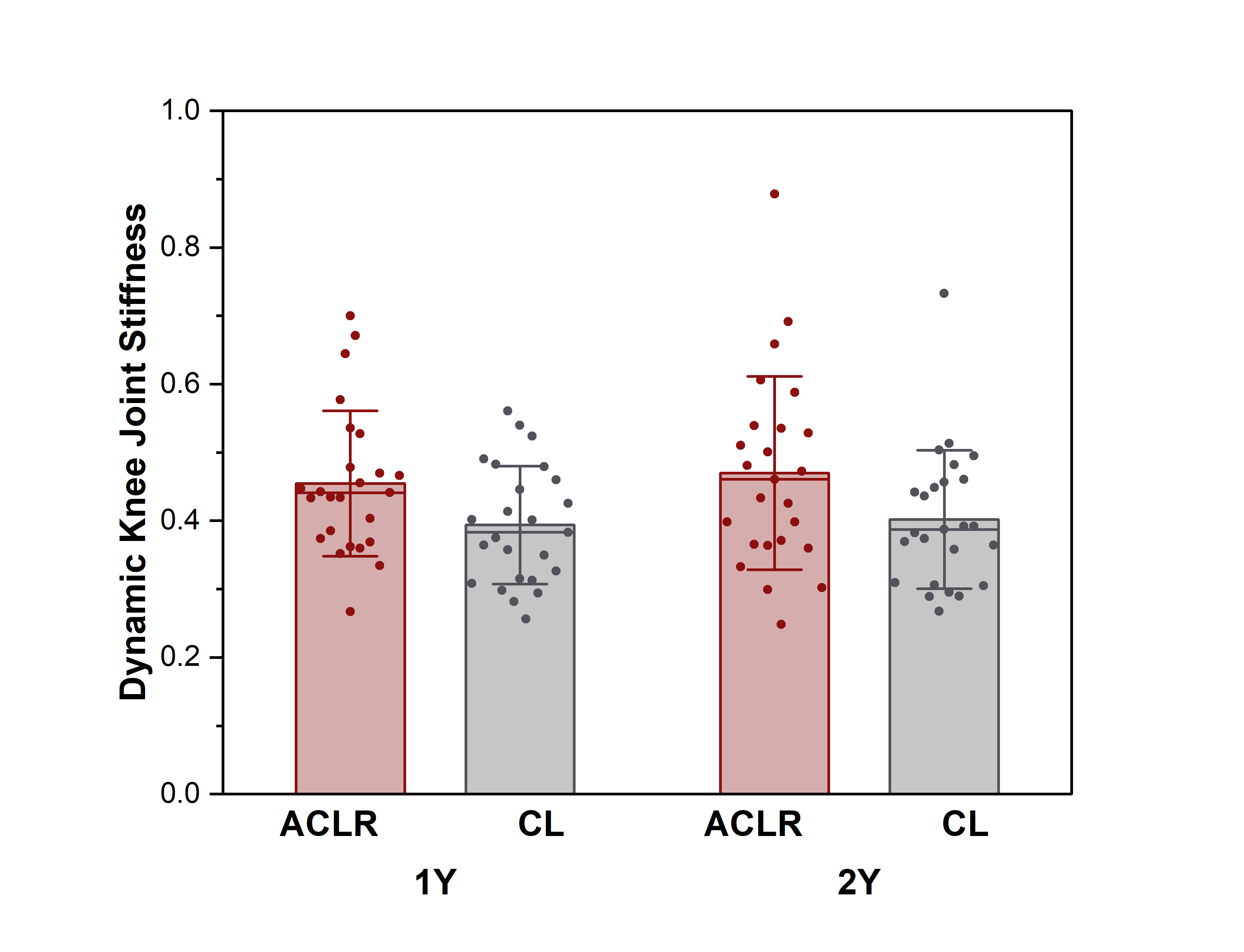 Estimated Side Difference
-2.75°, p < 0.%BW×Ht001
Estimated Side Difference
-0.73°, p = 0.167
Estimated Side Difference
2.02°, p = 0.013
R = 0.823, p < 0.001
R = 0.681, p < 0.001
KEM
KFM
KFMrange
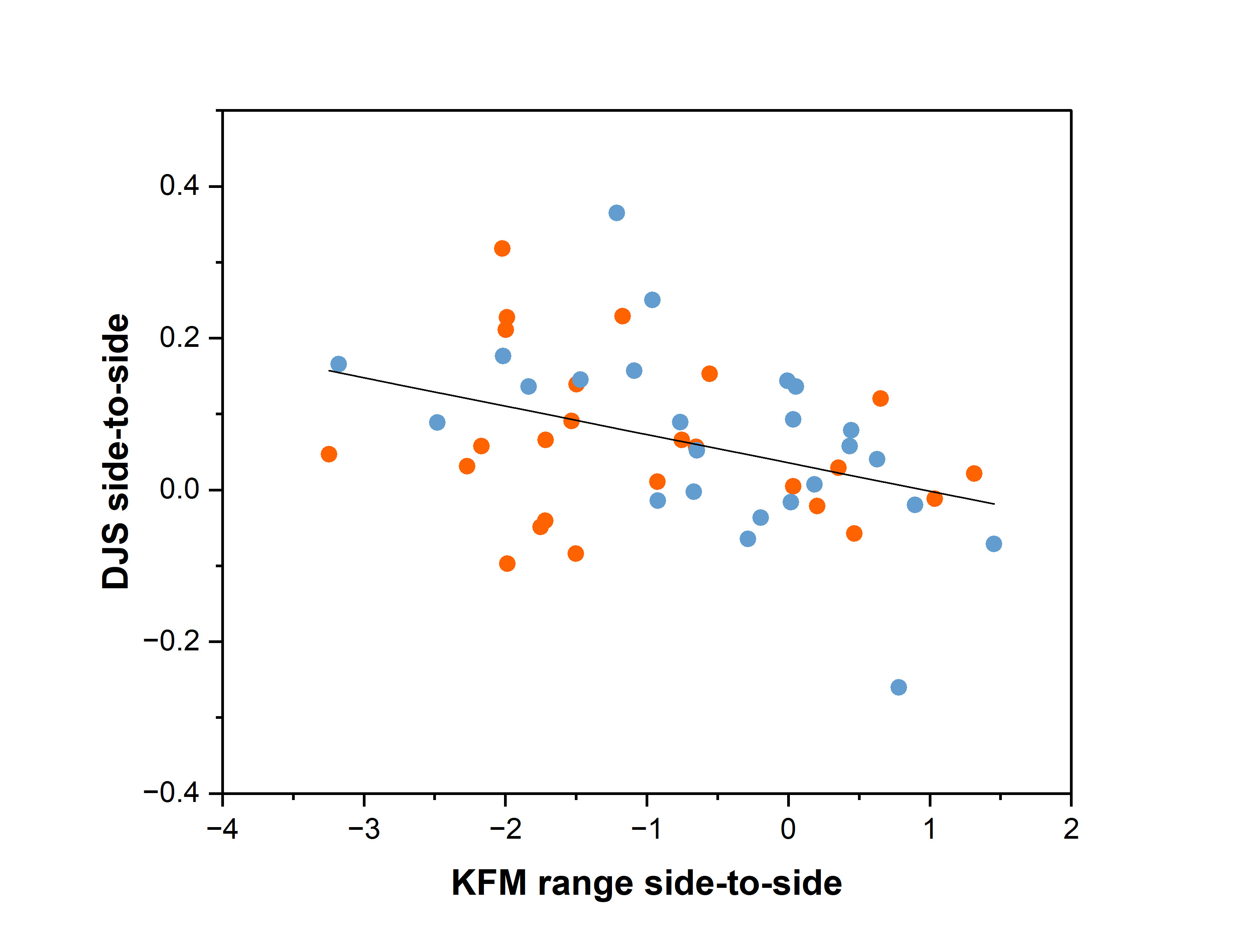 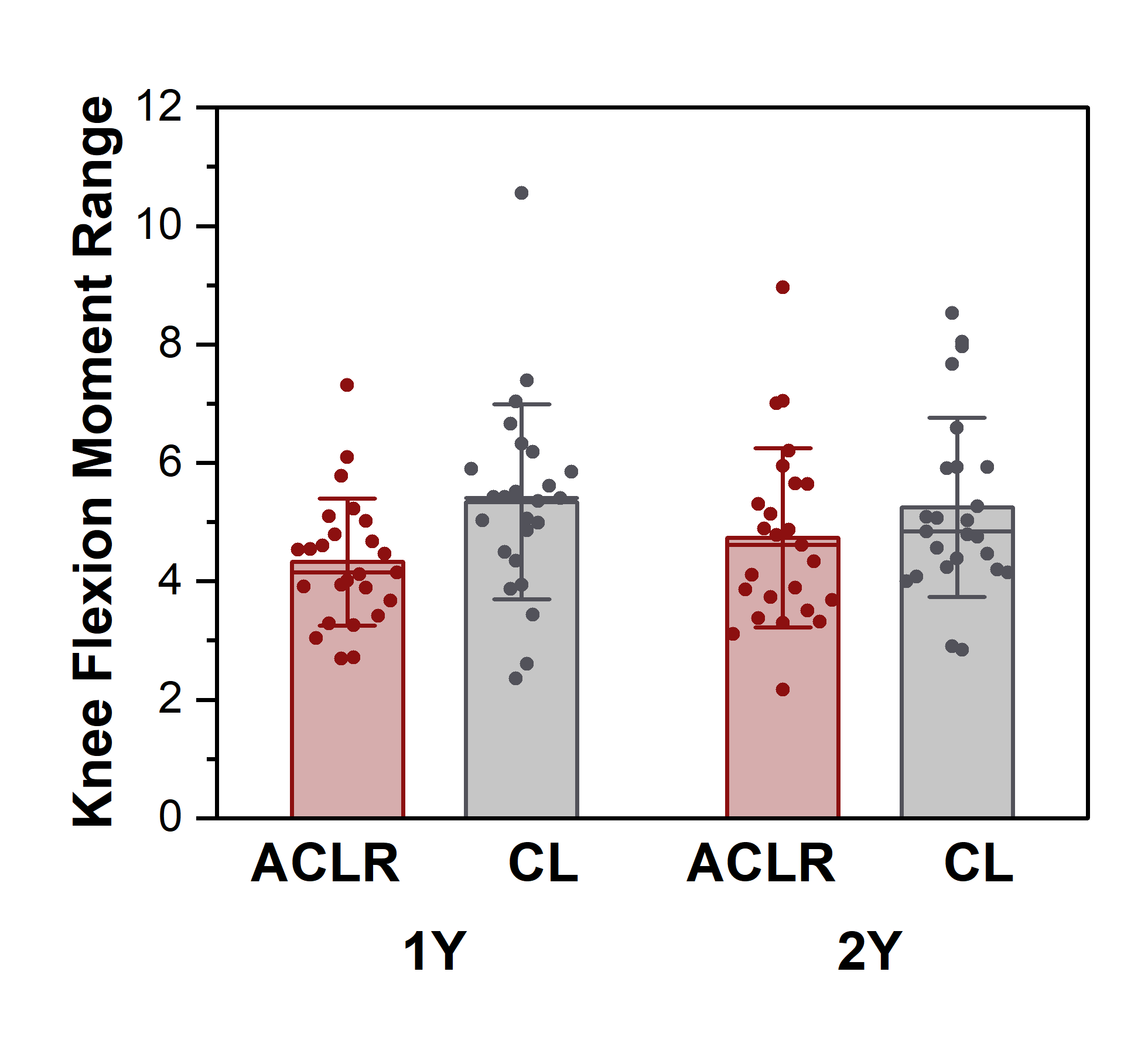 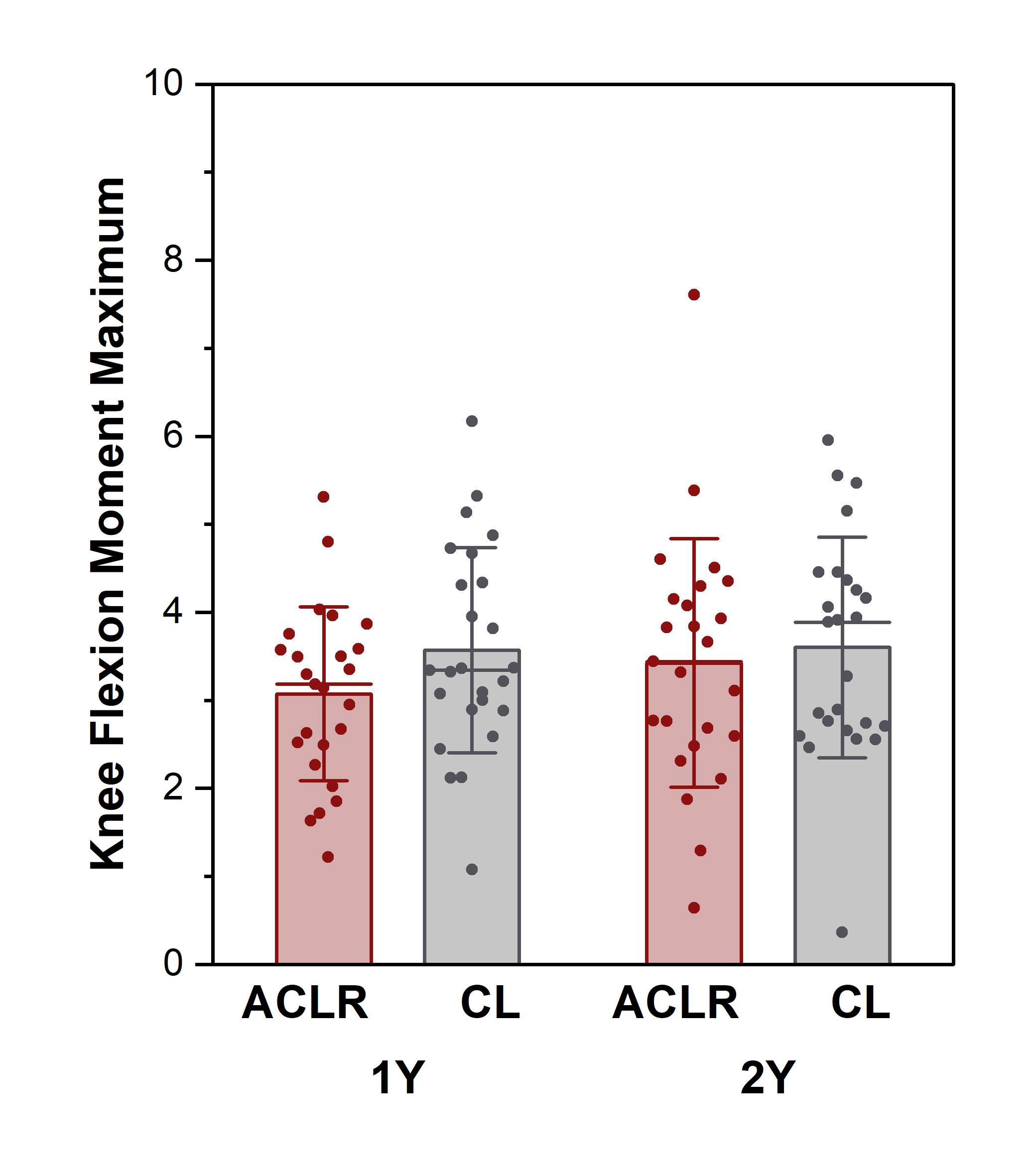 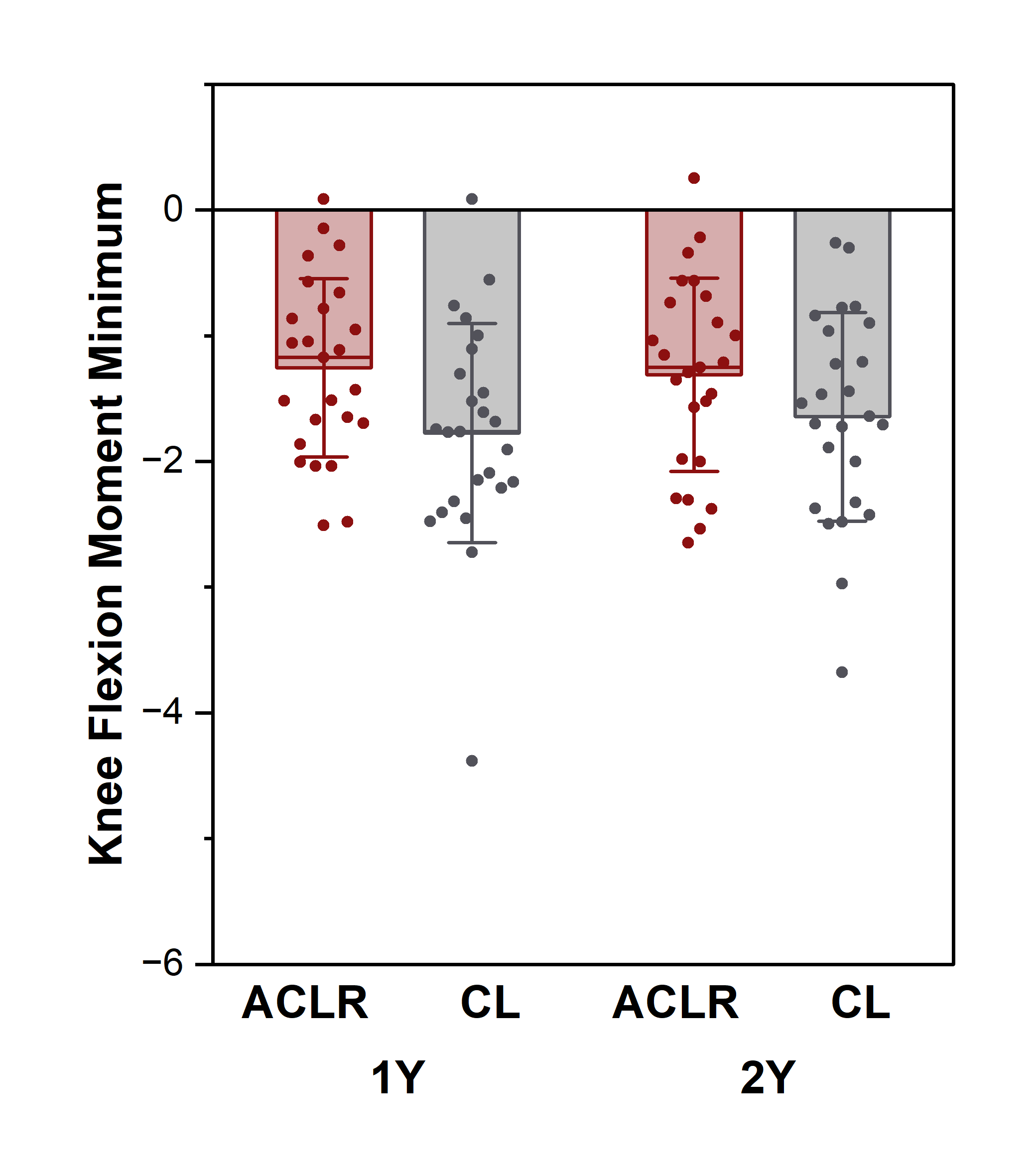 Knee Flexion Moment
Estimated Side Difference
-0.76 %BW×Ht, p < 0.001
Estimated Side Difference
-0.34 %BW×Ht, p = 0.020
Estimated Side Difference
0.43 %BW×Ht, p = 0.006
DJS and Knee Moment & Angle Range
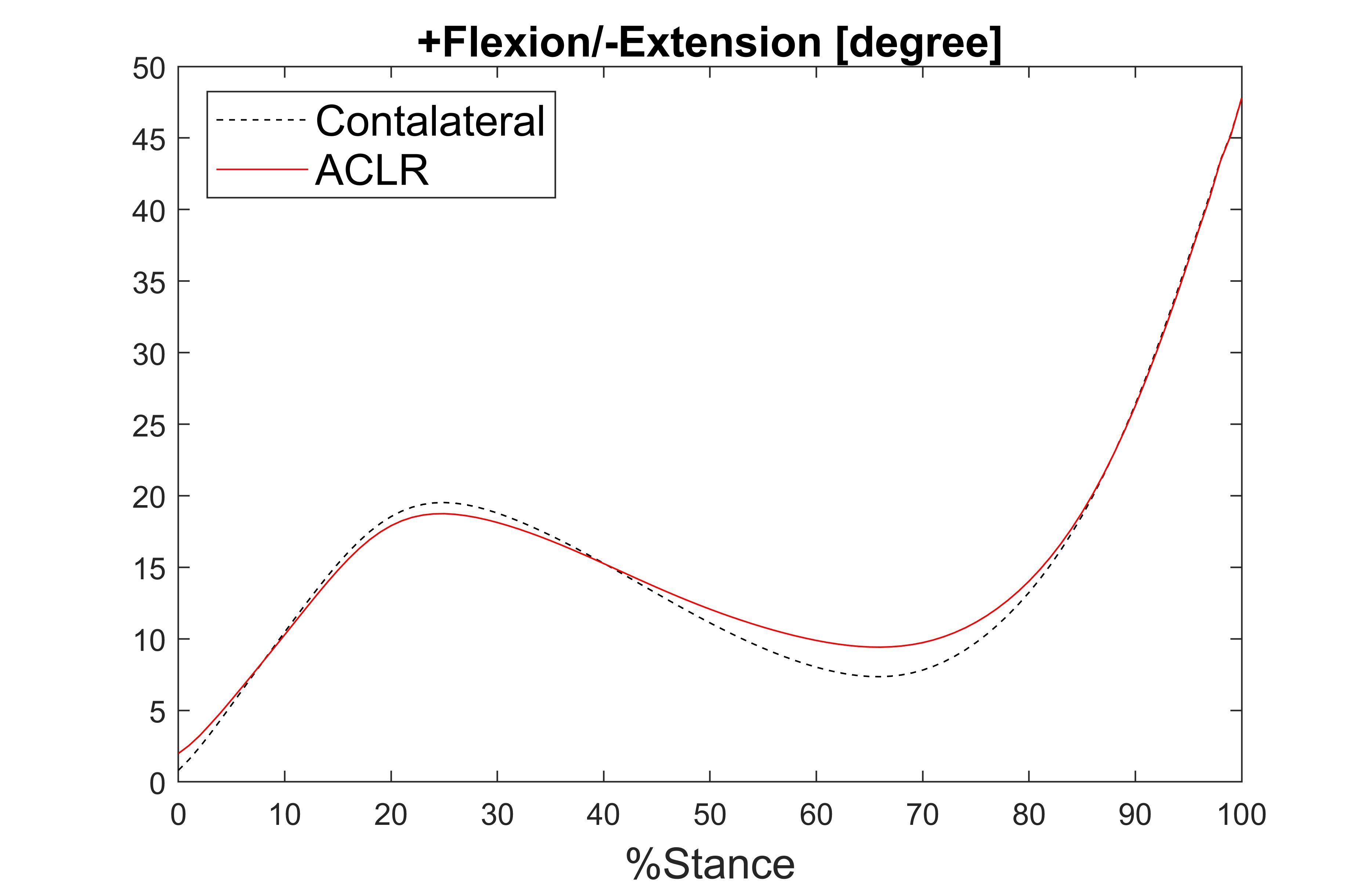 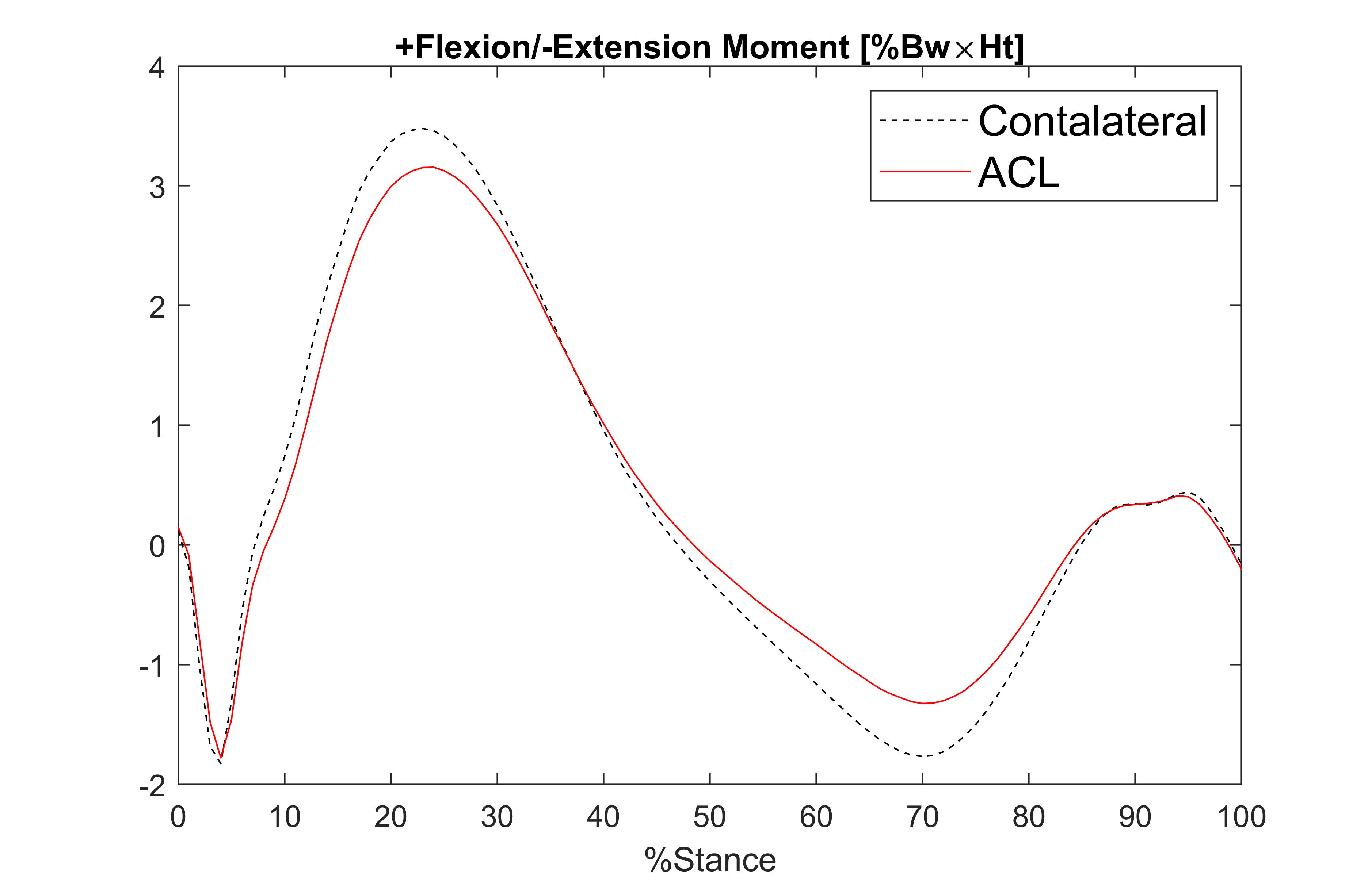 Point out red = aclr, dashed line = con.
[Speaker Notes: Too many lines]
DJS and Knee Angle Range
Smaller Range of Motion and Extension Loss
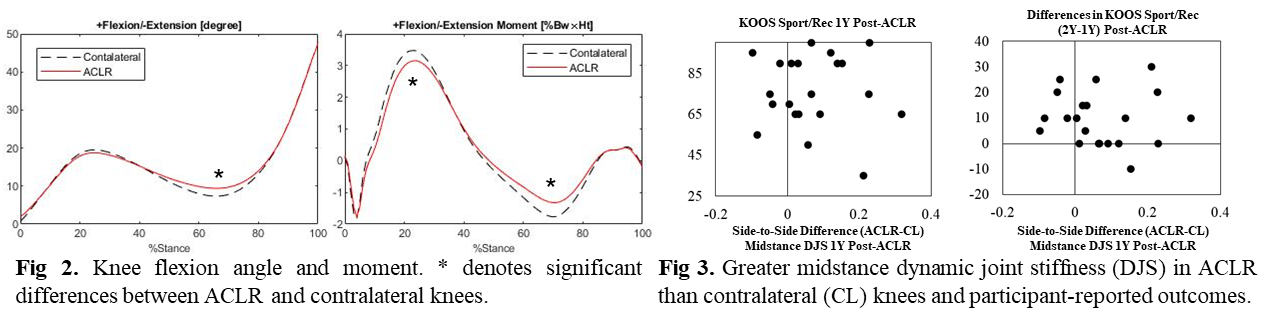 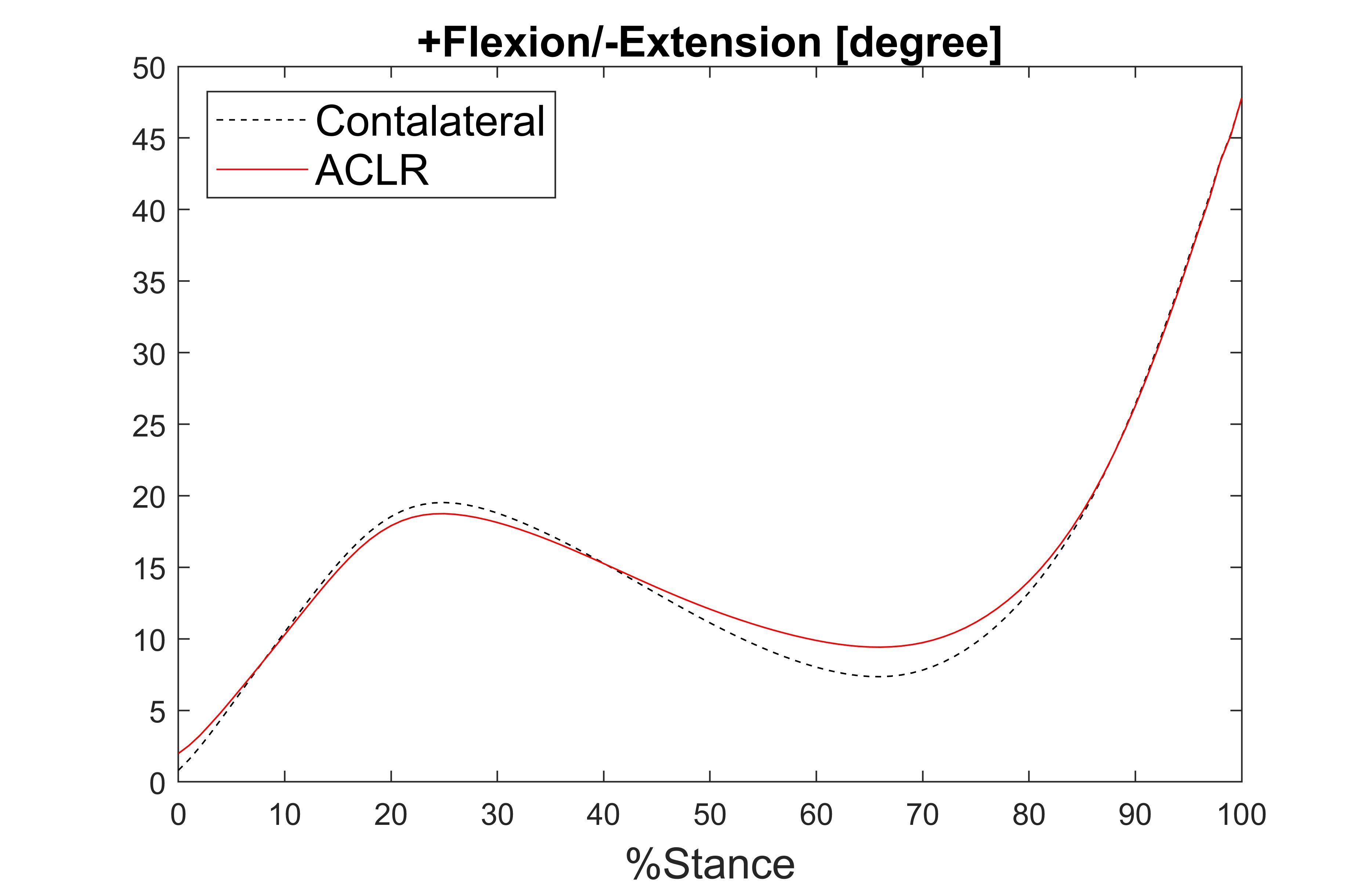 KFArange
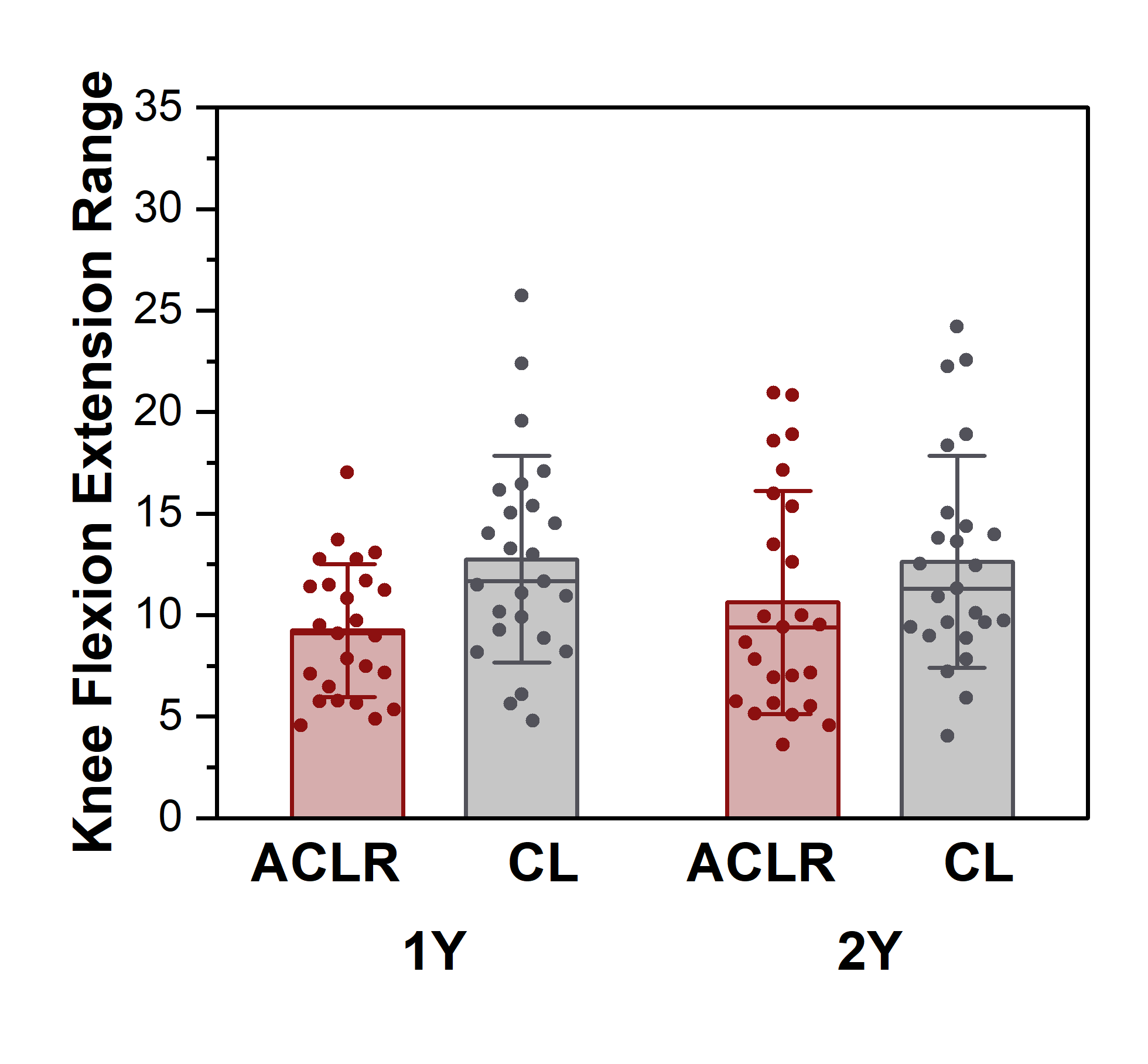 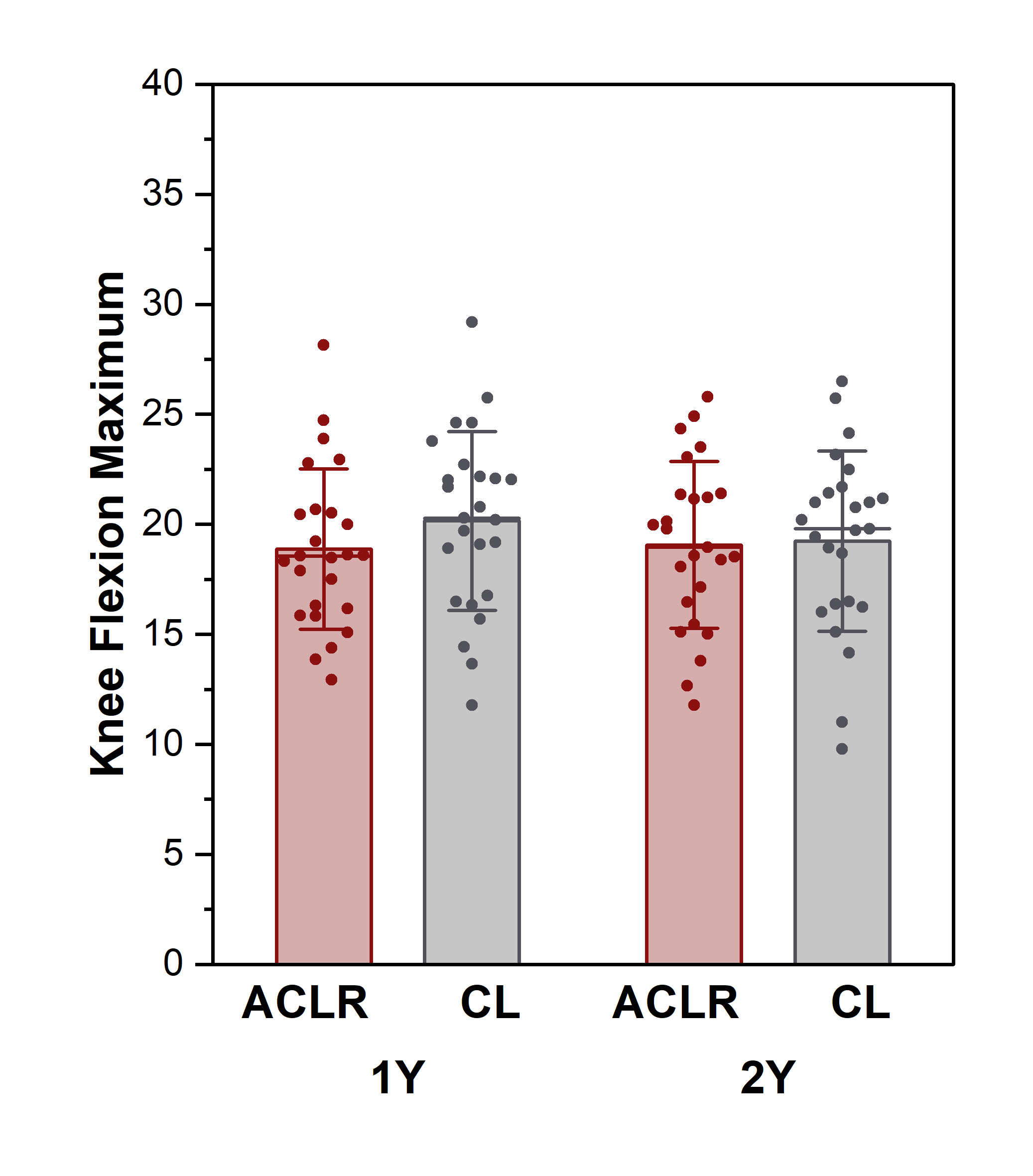 p < 0.001
p = 0.167
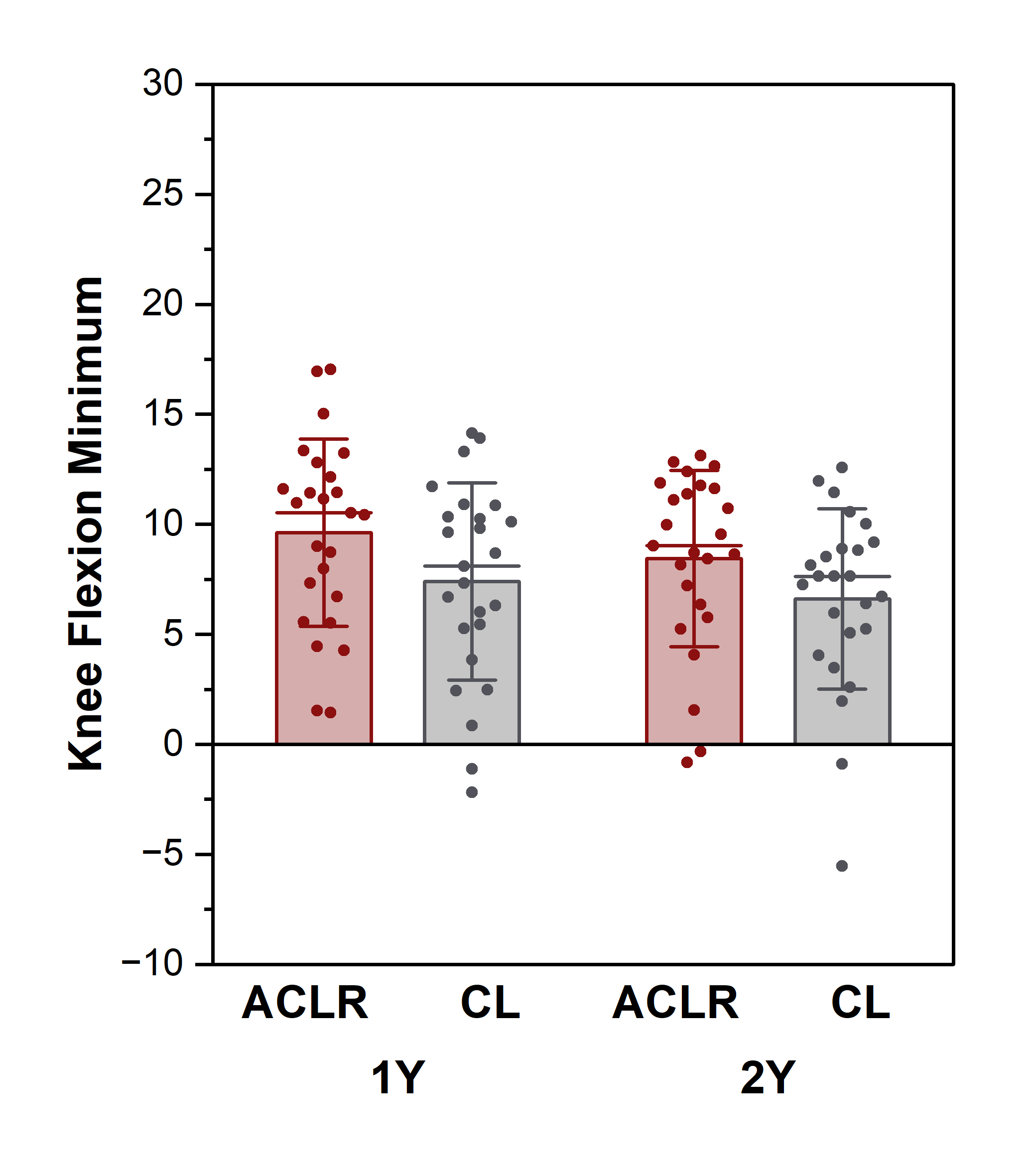 p = 0.013
[Speaker Notes: Need higher resolution figure]
DJS and Knee Angle Range Discussion
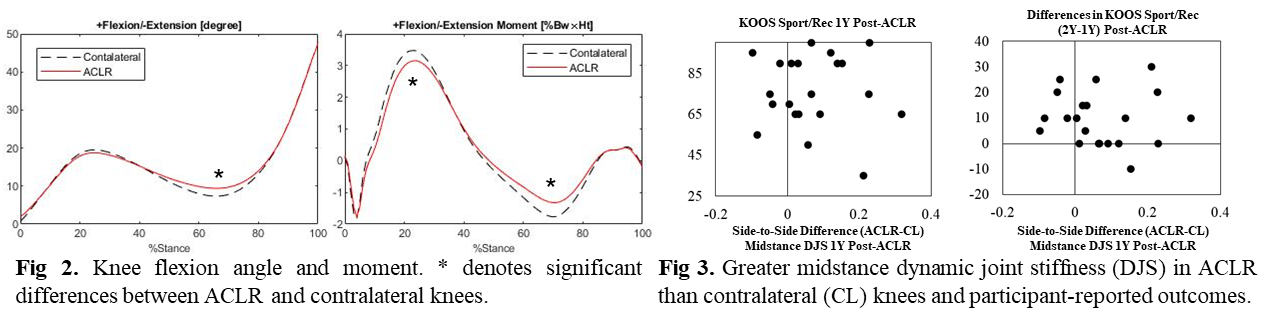 Loss of extension may reflect:
Reduced quadricep strength
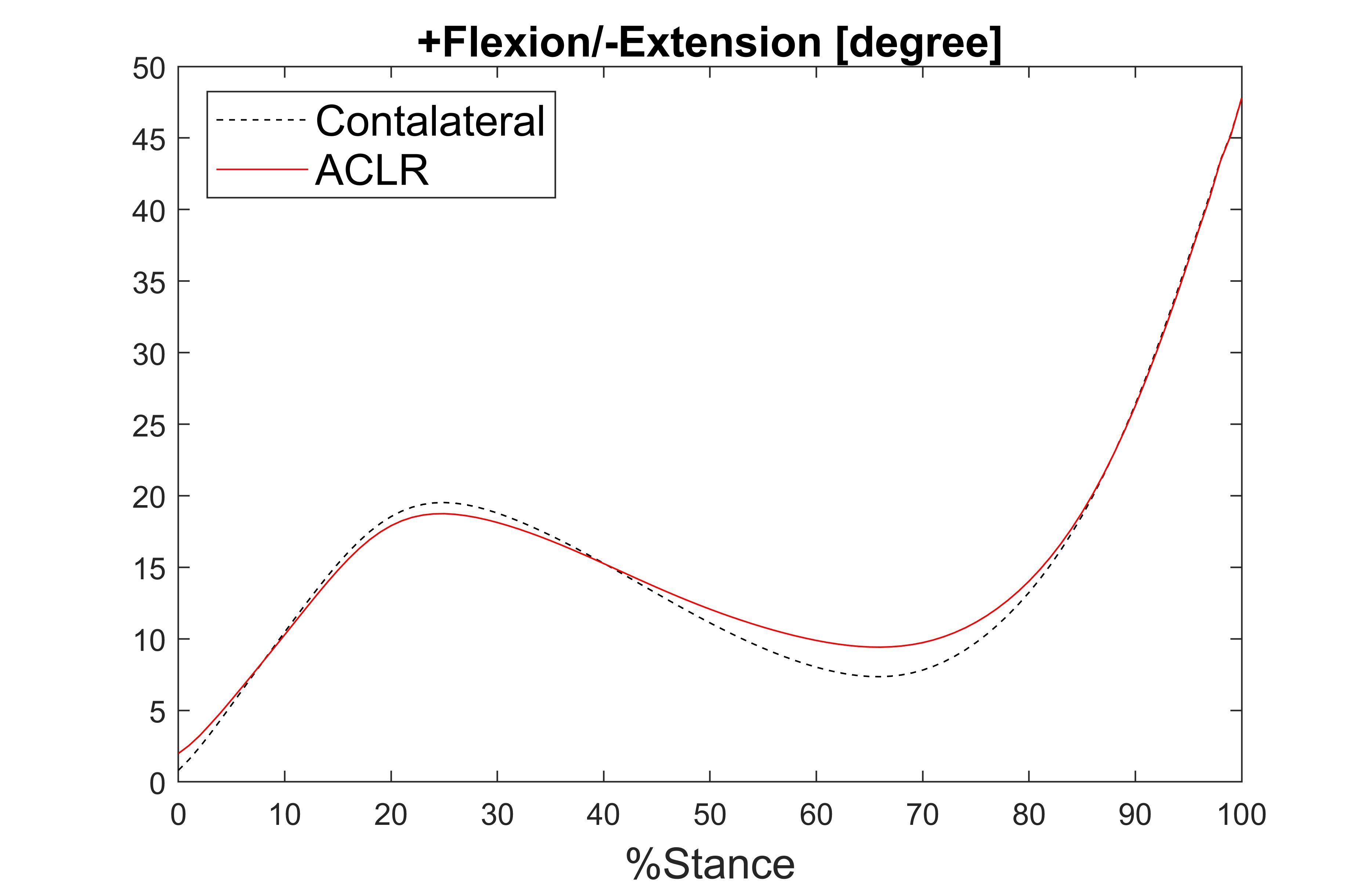 KFArange
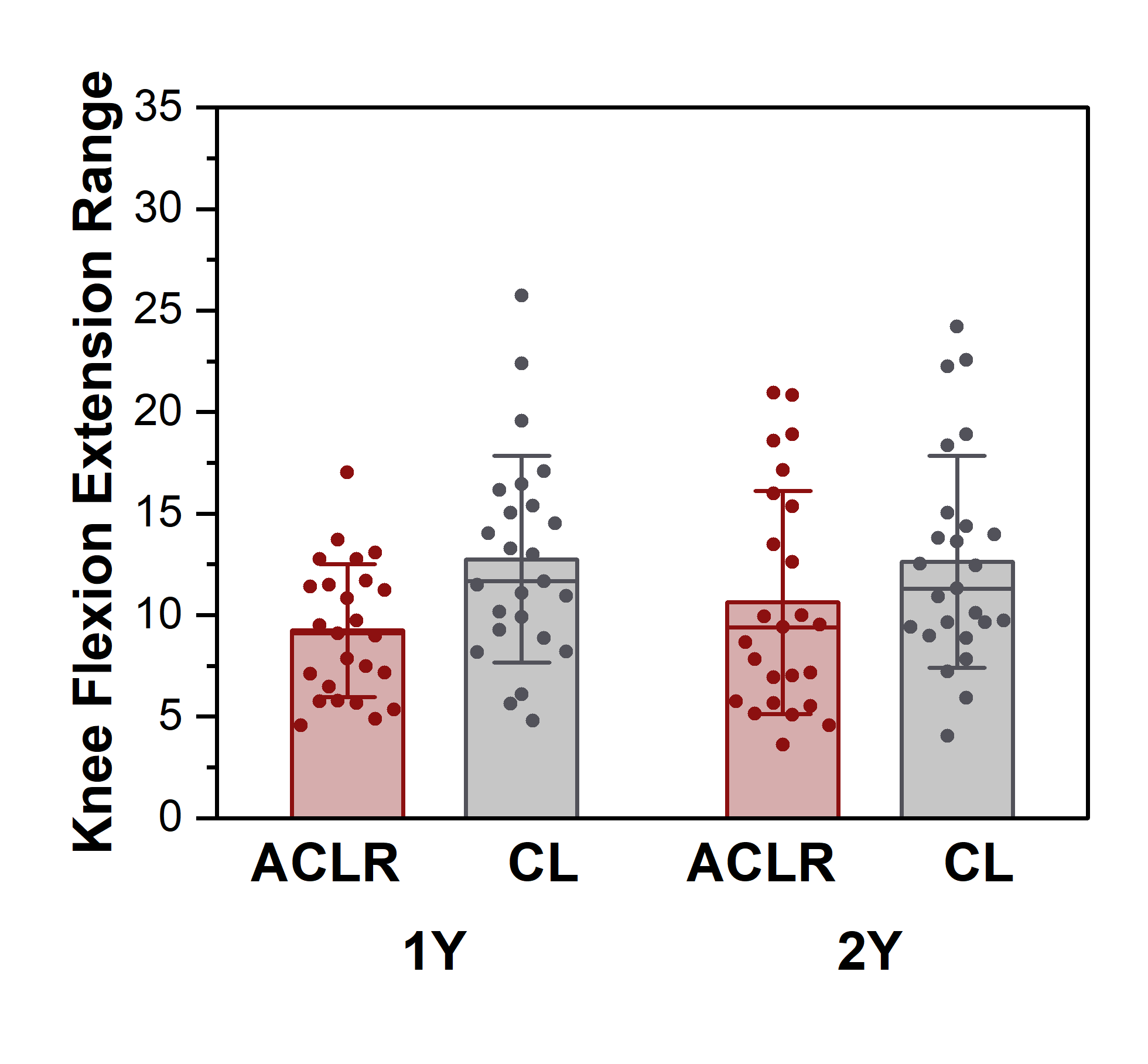 p < 0.001
[Speaker Notes: Need higher resolution figure]
DJS and Knee Moment Range
External Flexion Moment
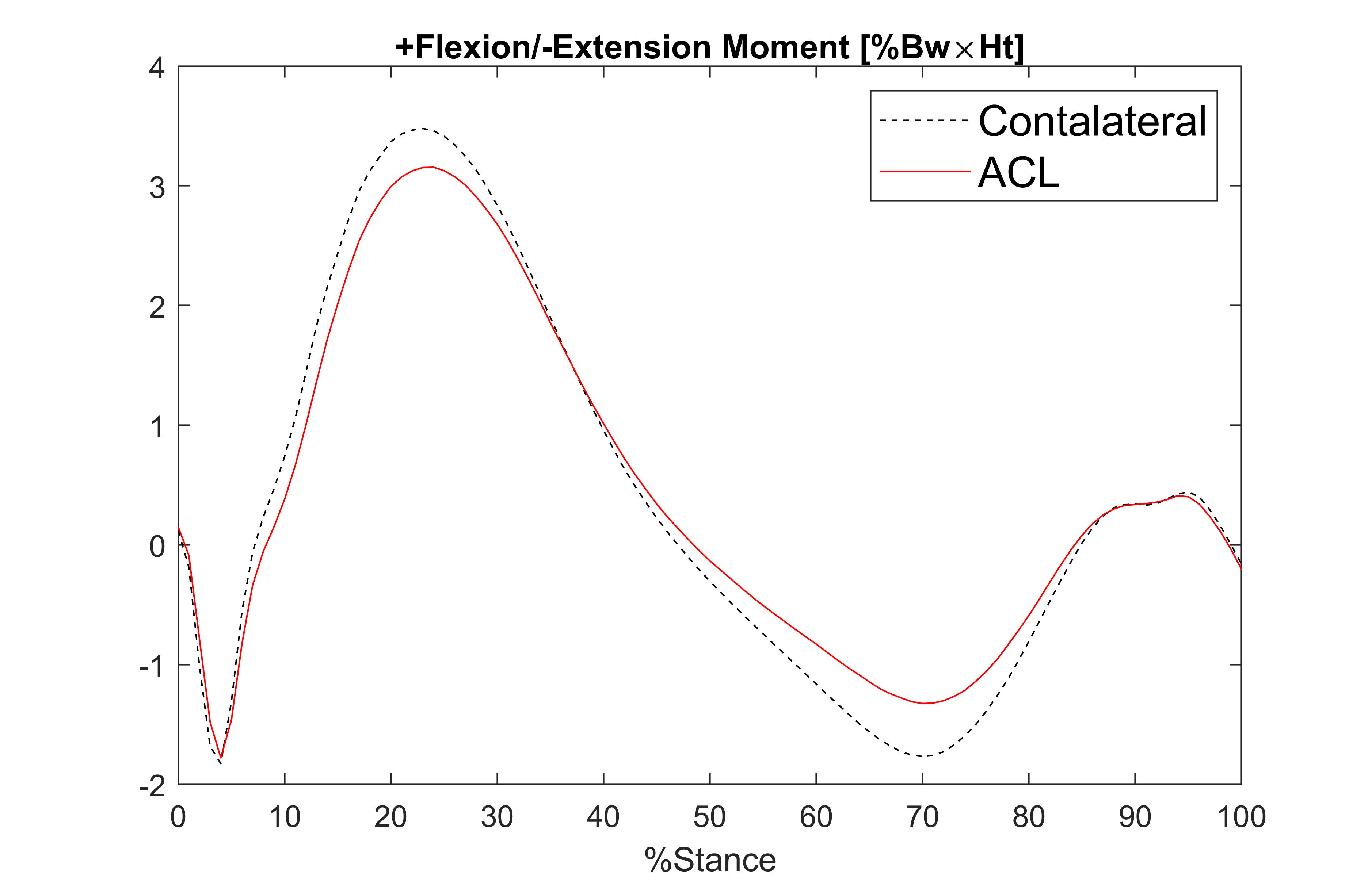 External Extension Moment
KFMrange
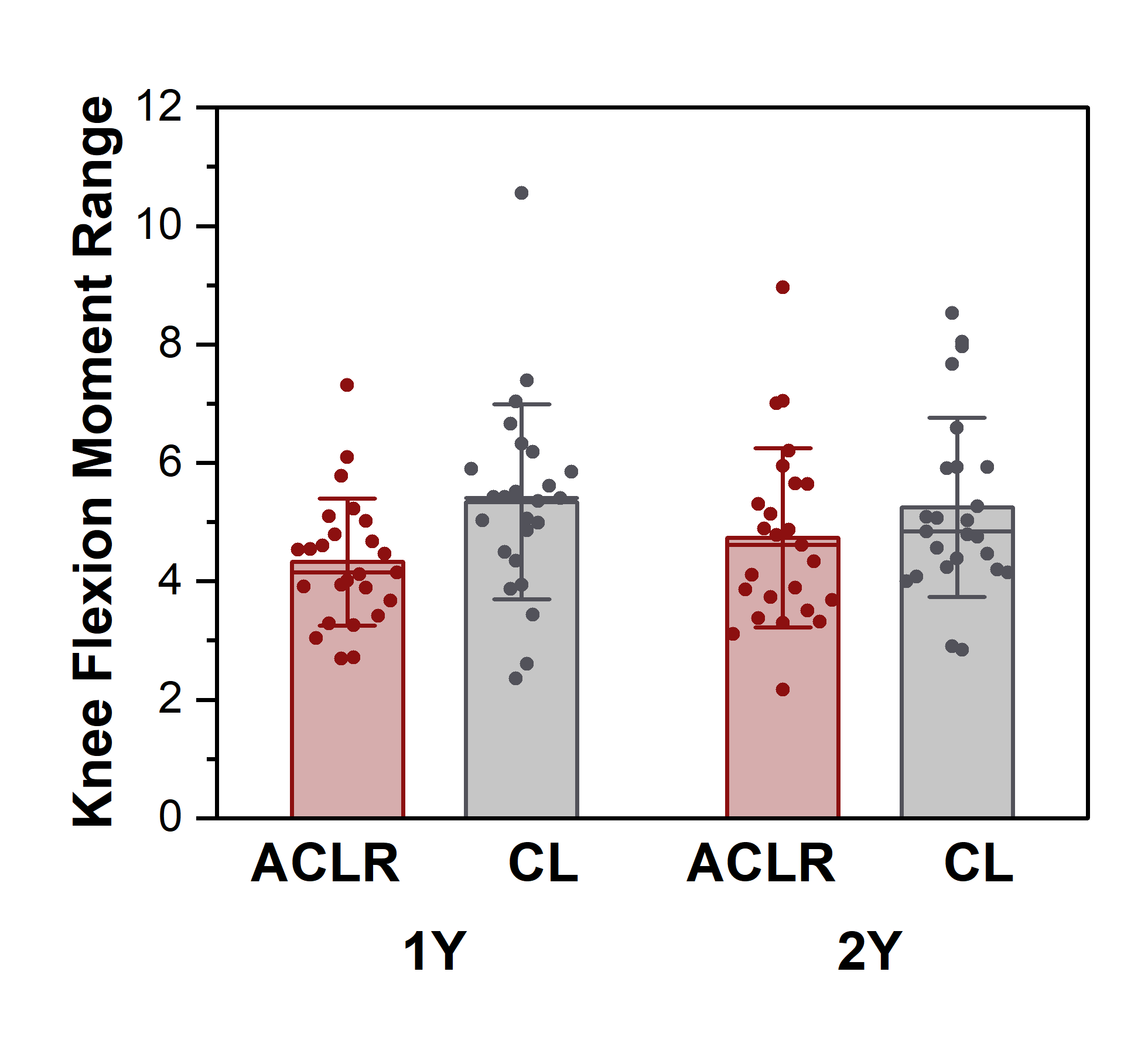 p < 0.001
[Speaker Notes: Too many lines

Change to external bc that’s how we reference it in the abstract?]
DJS and Knee Moment Range Discussion
Late Stance
Why Decreased KEM?  
Decreased internal flexor moment
Weaker hamstrings
Increased quadricep-hamstring co-activity
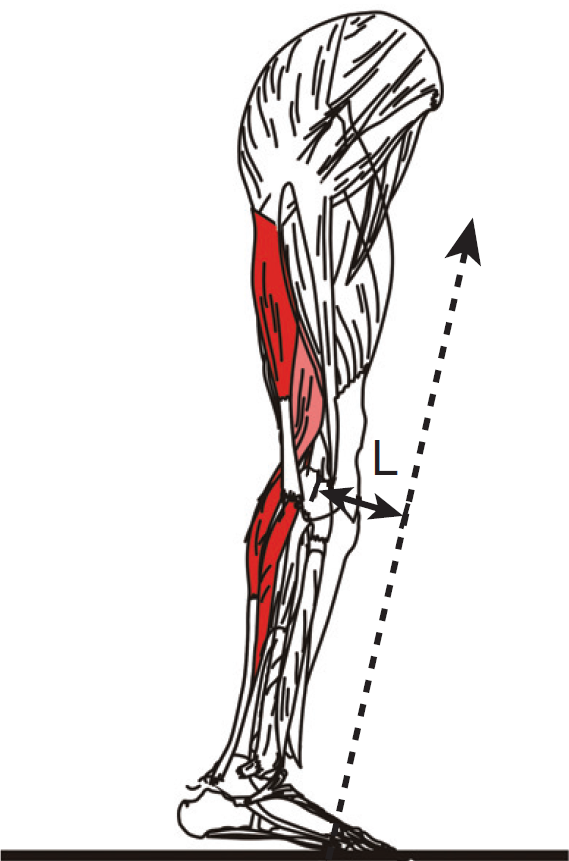 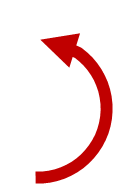 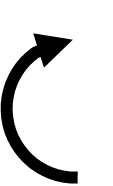 Force
Knee is more flexed so the lever arm is smaller, generating less moment force  
Hamstring main muscle counteracting the ground reaction force torque, so hamstring could be weaker3. altered activity of the quadricep (weak -> more activation, therefore a little less hamstring activation)
Knee is more flexed so the lever arm is smaller, generating less moment force  
Hamstring main muscle counteracting the ground reaction force torque, so hamstring could be weaker3. altered activity of the quadricep (weak -> more activation, therefore a little less hamstring activation)
[Speaker Notes: Too many lines

Change to external bc that’s how we reference it in the abstract?]
Assessing DJS and Patient Reported Outcomes
Symptom
Sport/Rec
No correlation found between time or side differences 1 and 2 years post ACLR.
These might relate to the high variability in PROs among the participants.
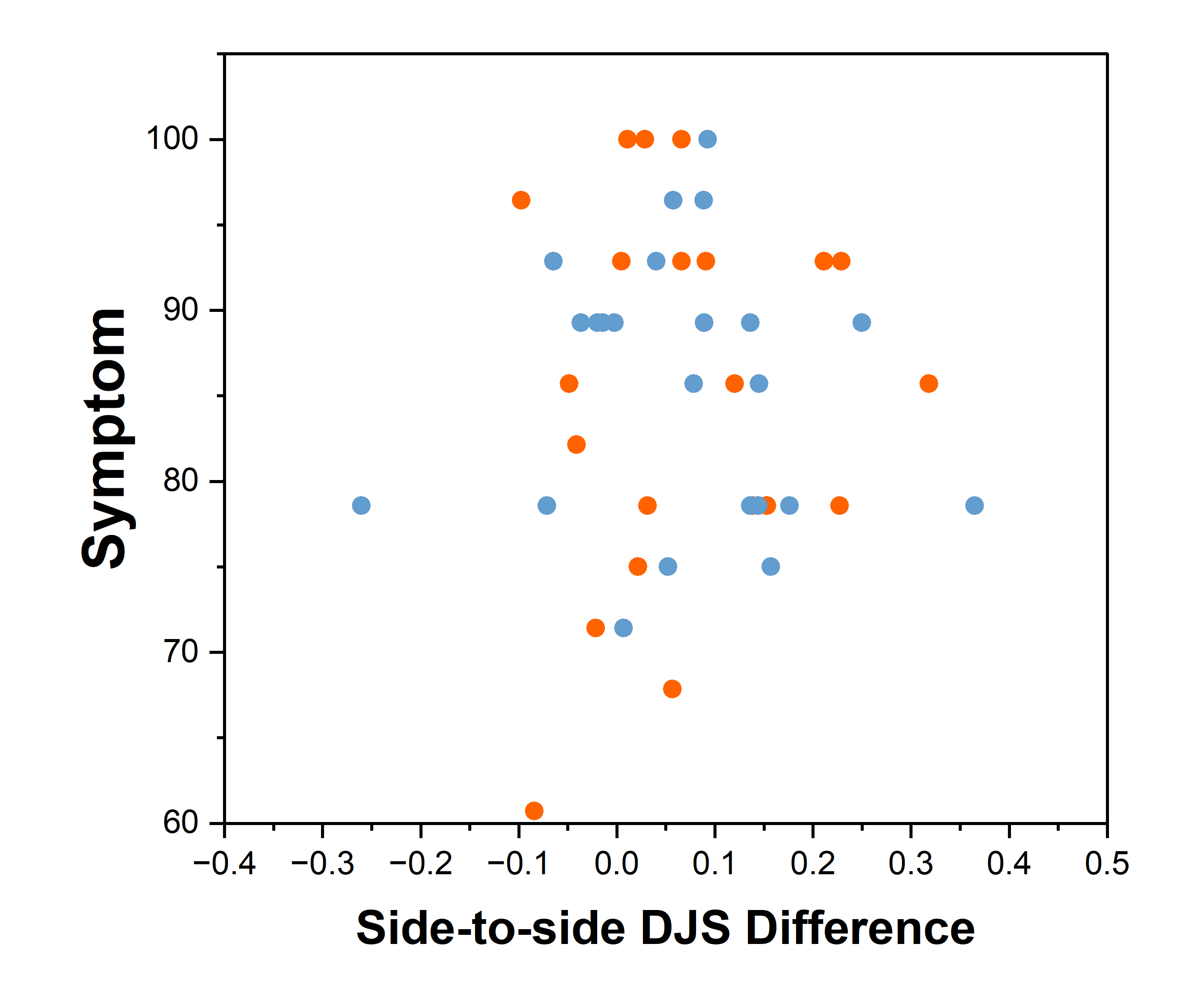 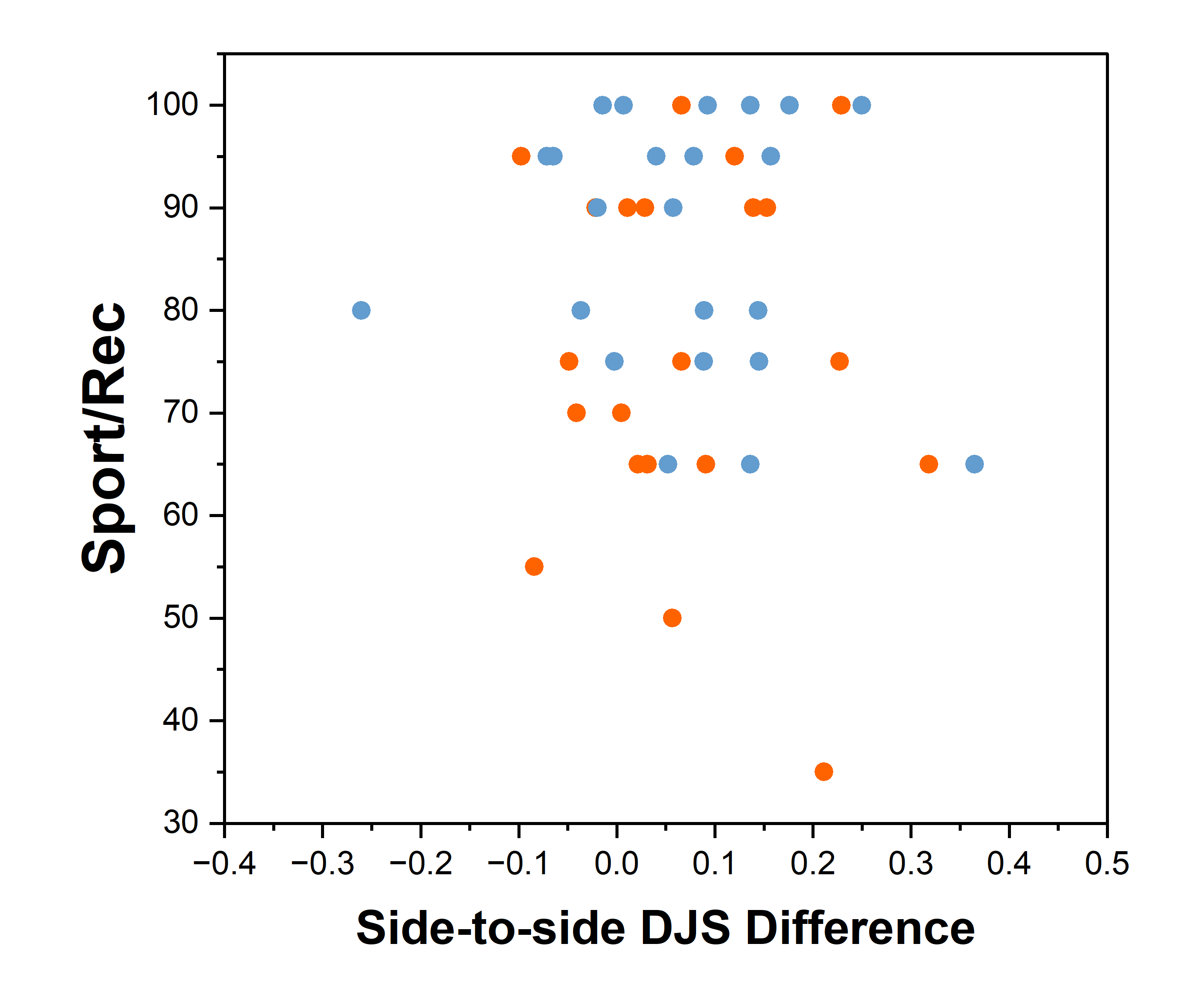 Summary and Take-Home Message
Aberrant quadricep and hamstring activation not fully restored in a majority of patients. Interventions can potentially address this issue.
DJS is higher, on average, in ACLR than CL at 1 year and 2 years. DJS is not different from 1 year to 2 years post-ACLR.
No relation between DJS and PROs found.
Take-Home Message: DJS can quantitatively measure abnormal knee mechanics post-ACLR to help identify patients who may benefit from additional interventions to improve knee function and longer term joint health.
Acknowledgement
Chu Lab
Dr. Jade He, Dr. Constance Chu, Adam Wadsworth, Ashley Williams

VA Volunteer Research Office
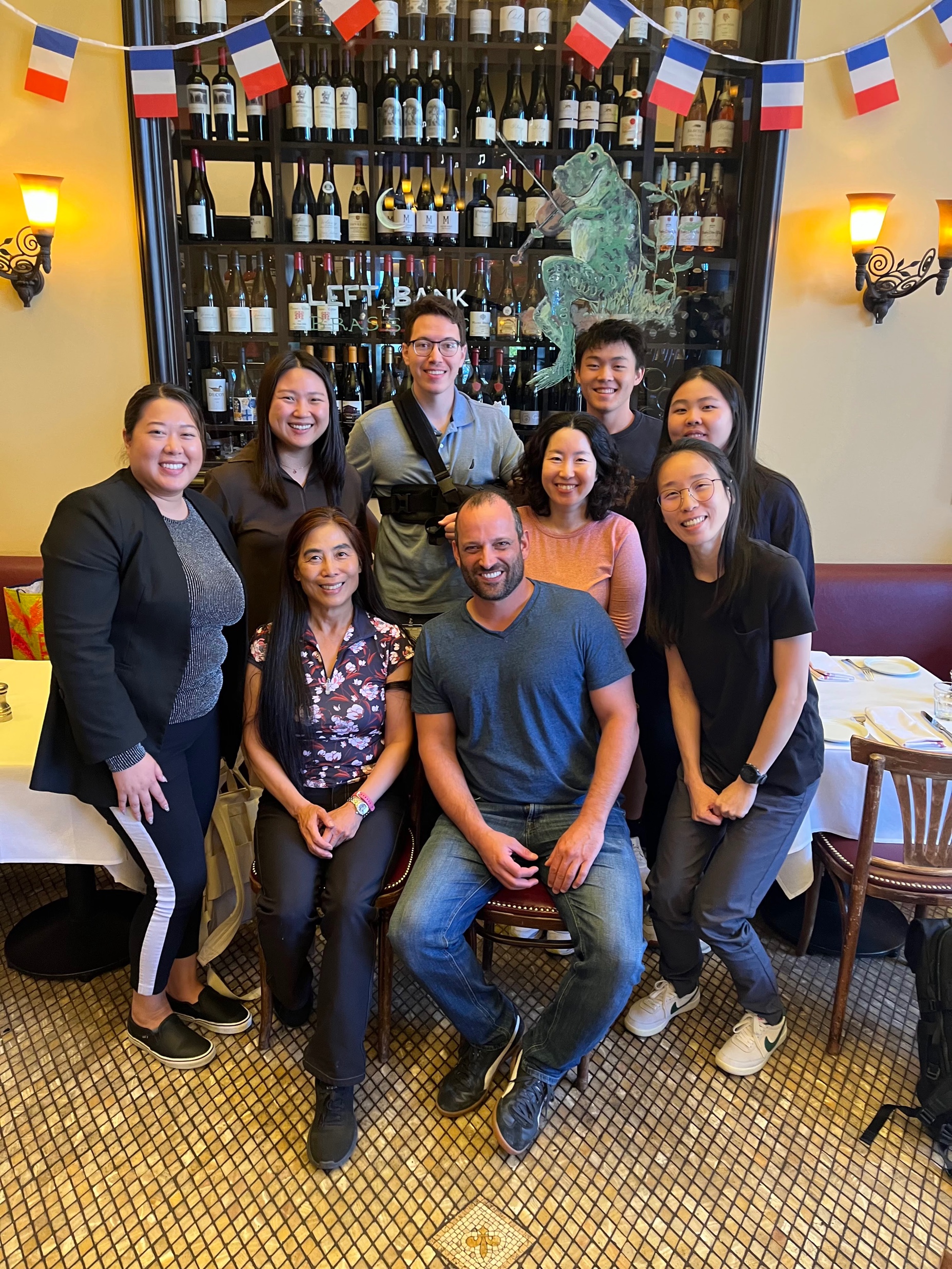 Funding
R01 AR052784 (PI: Chu)
Contact
chucr@stanford.edu
Lab website:
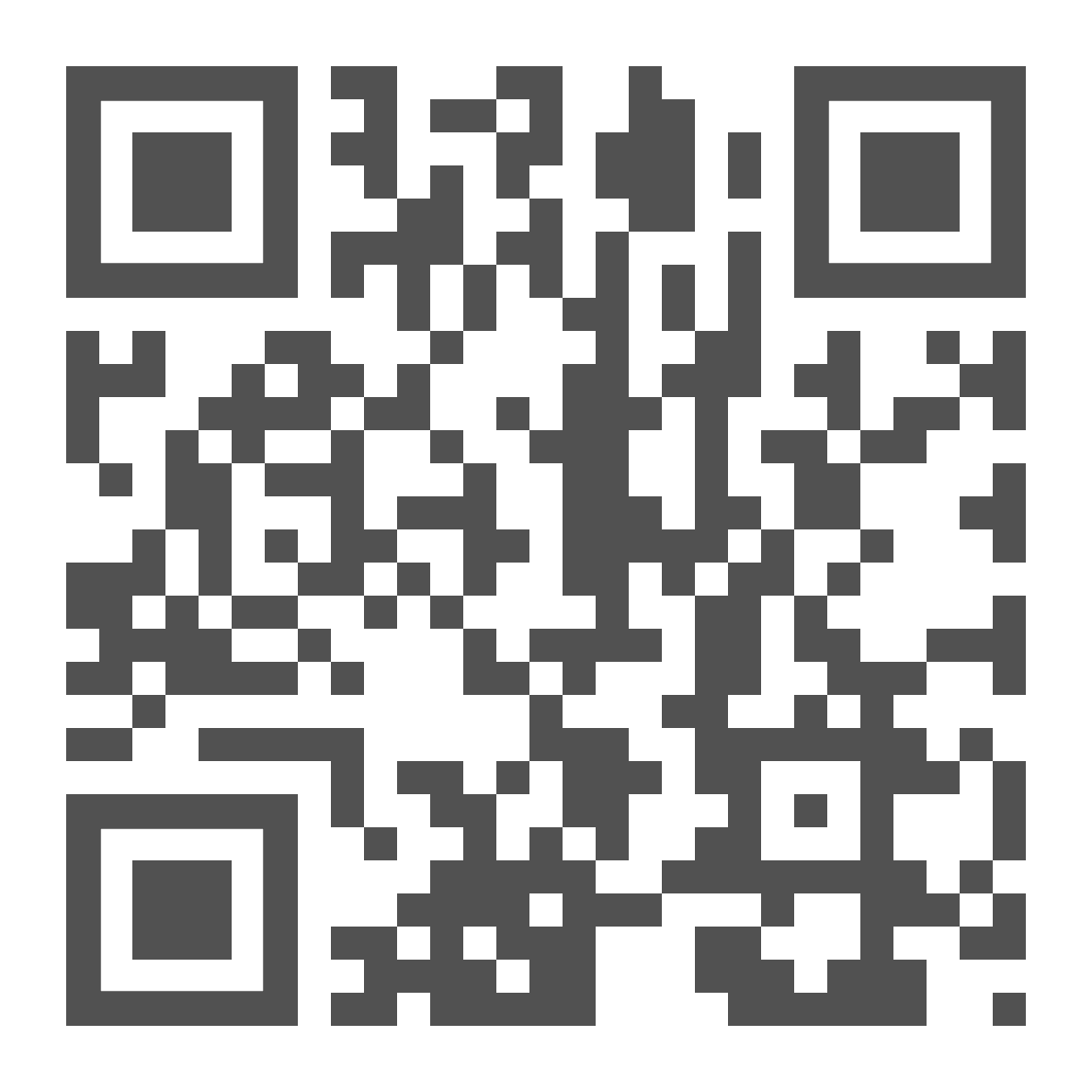 [Speaker Notes: Not answering pro question?]
Knee Recovery Measurement
Knee Mechanics5
Knee flexion moment (KFM)
PROs with Knee injury and Osteoarthritis Outcome Score: KOOS3
Pain, other Symptoms, Function in daily living (ADL), Function in Sport and Recreation (Sport/Rec), and knee-related Quality of Life (QOL)
1Muller B, et al. AJSM 2016. 3Larsen P et al, Knee 2023.. 5Titchenal MR, et al. Am J Sports Med 2018.
DJS and Knee Moment & Angle Range
Midstance knee ROM was reduced in the ACLR knees compared to the CL knees (-2.75 (-4.20, -1.30) °, p < 0.001), attributable to greater flexion at the time of KEM2 (2.02 (0.47, 3.58)°, p = 0.013). The narrower range of knee moment and ROM in the ACLR knee explained significant variance of the side-to-side difference in midstance DJS at 1 and 2 years post-ACLR (R = 0.823, p < 0.001; R = 0.681, p < 0.001, respectively).
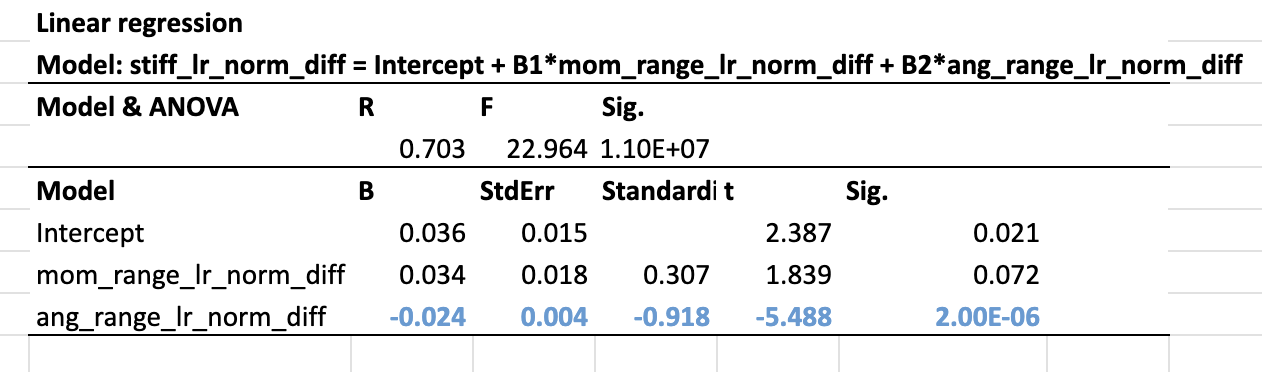 [Speaker Notes: I have a good visual to illustrate how a more flexed knee during late stance is related to a more positive KEM2. Will share.  -Jade]
DJS between Sides and over Time
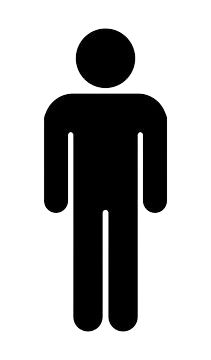 The majority of subjects, 19 out of 25 (76%), showed greater DJS in their ACLR knees compared to CL knees at both time points
3 (12%) participants showed greater DJS at 1 year and lower DJS 2 years post-ACLR
3 (12%) showed the opposite pattern
Less detail

A few who showed…
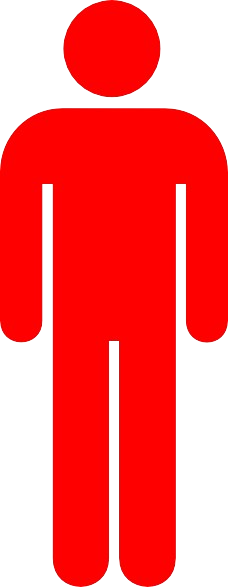 76%
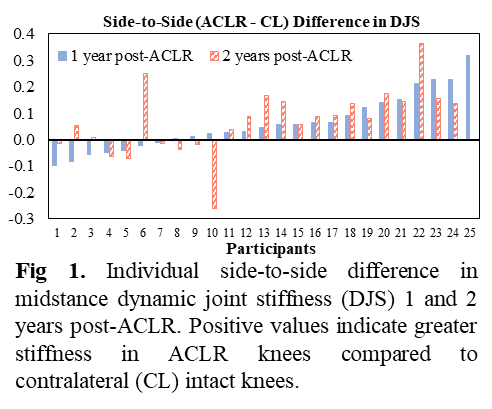